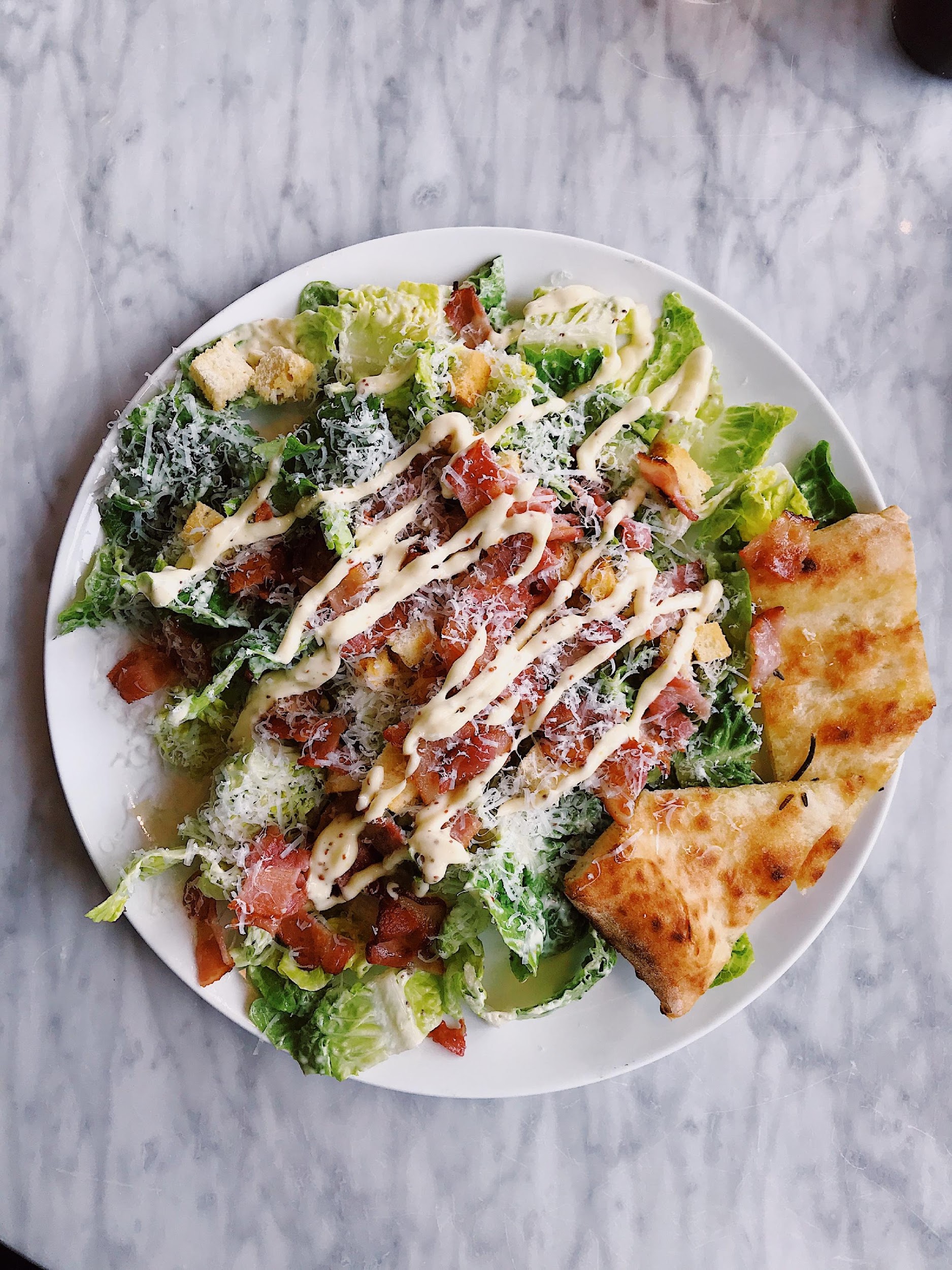 sunnycareclinic.com | 918-920-5001
sunnycareclinic.com
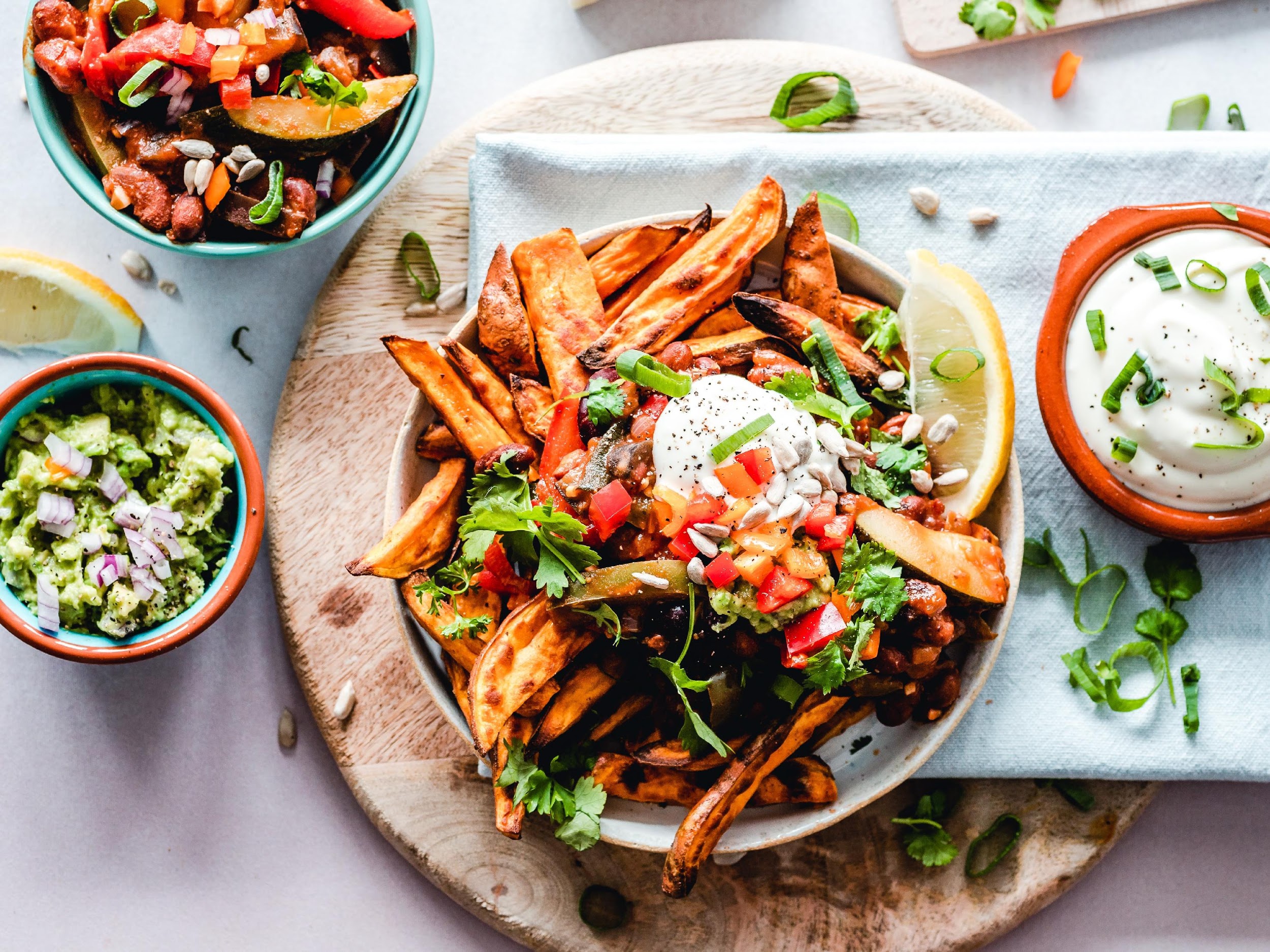 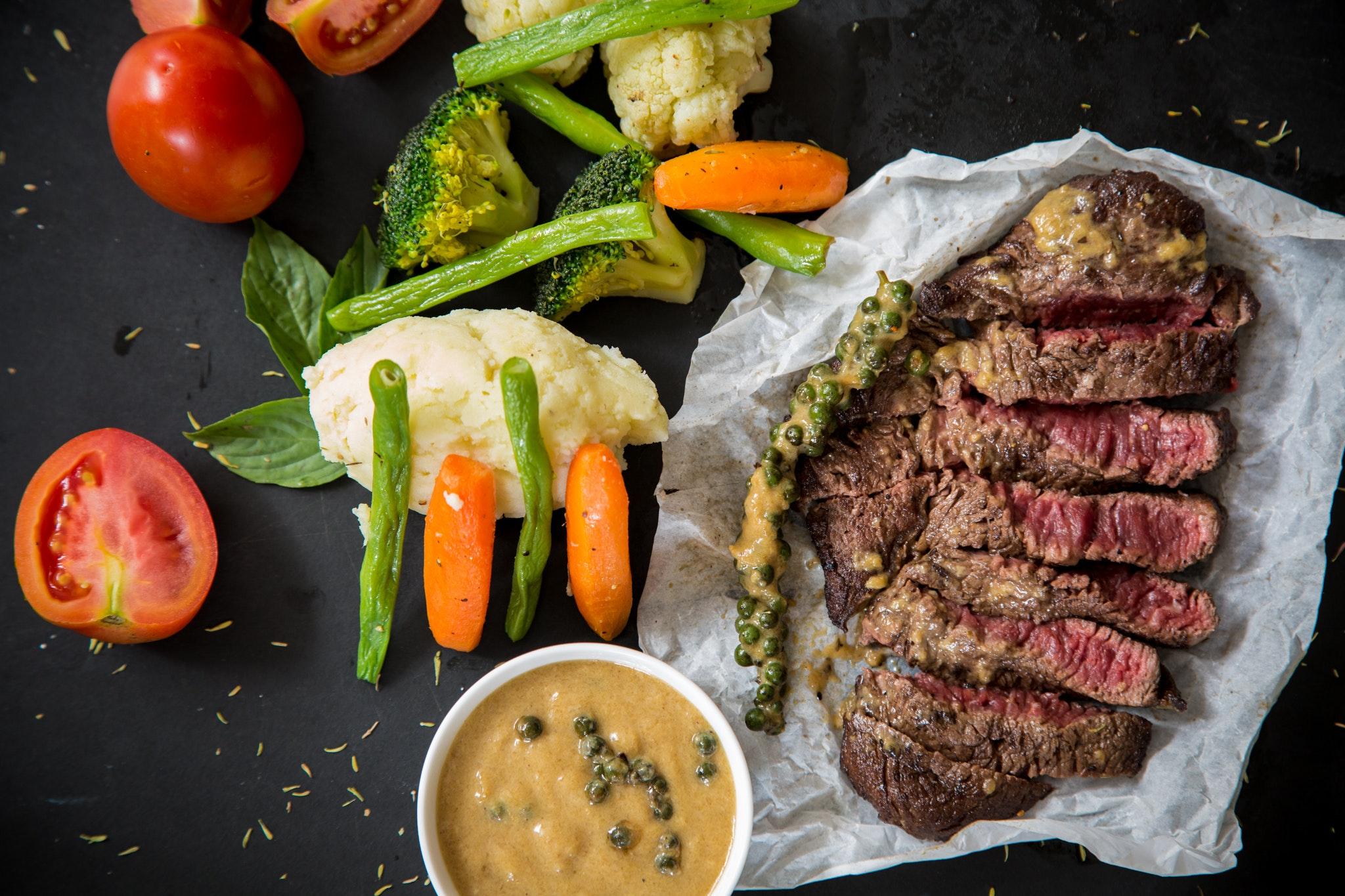 Restaurante
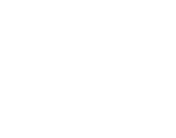 DE MEXICO
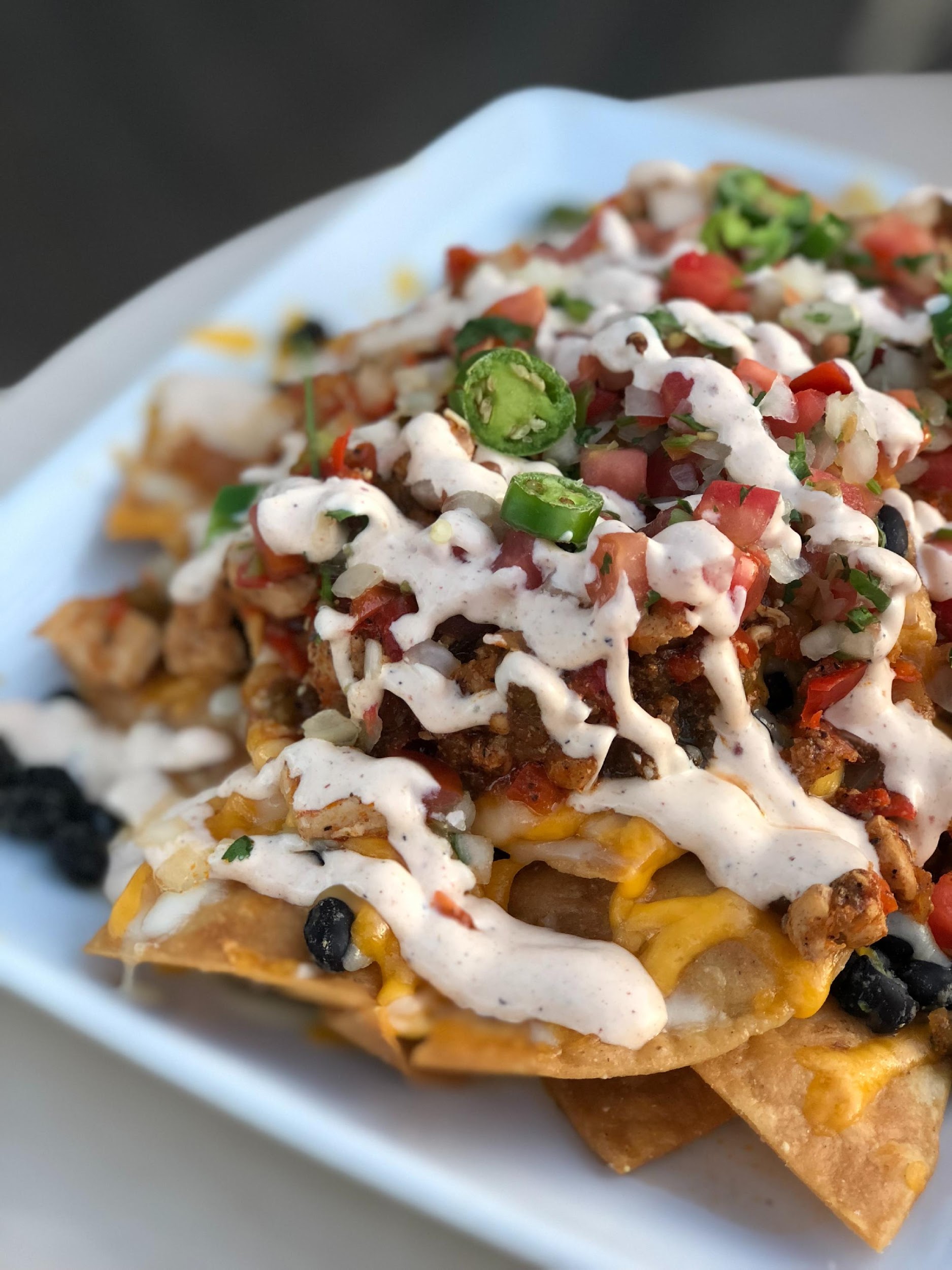 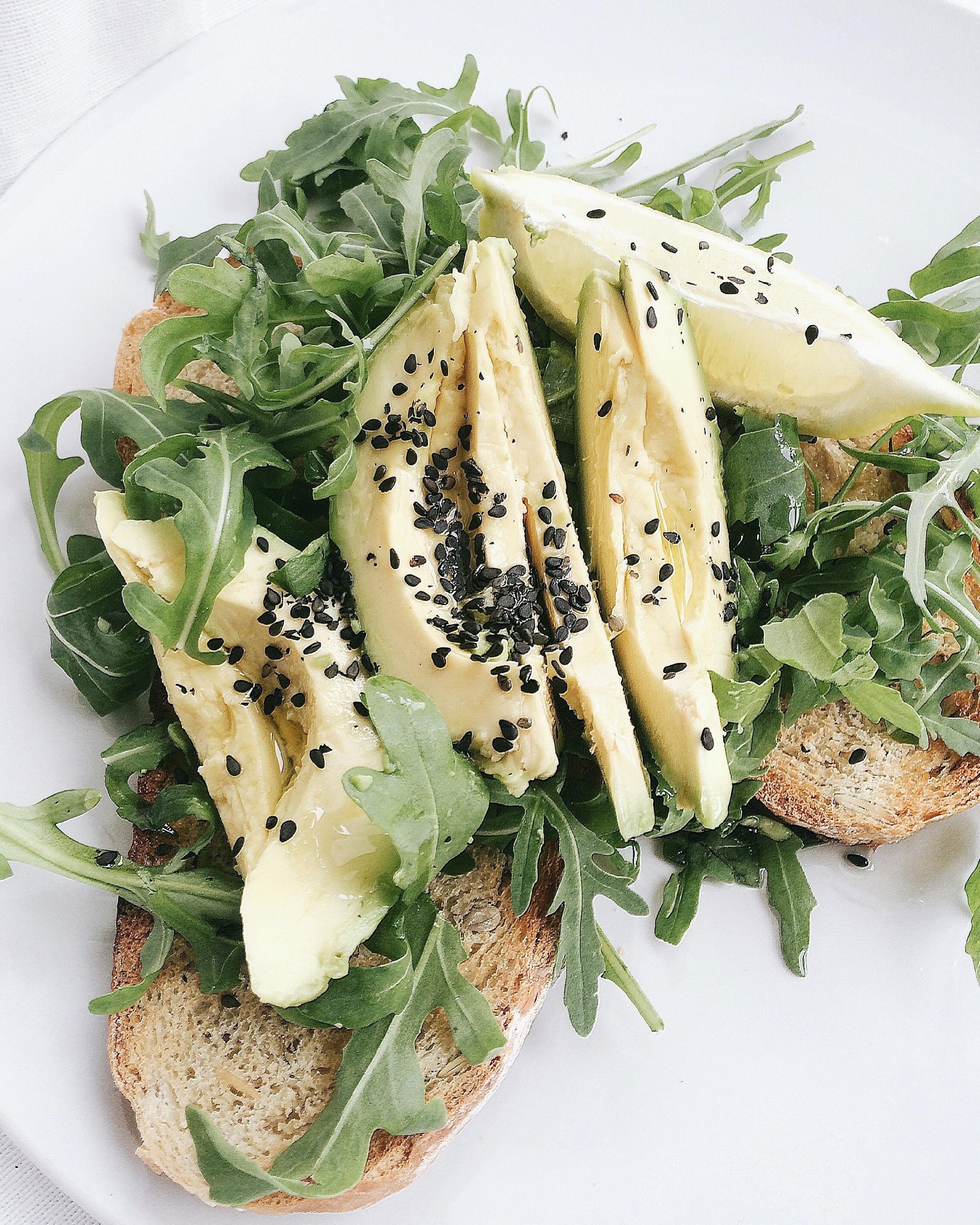 restau.com | 918-920-5001
restau@gmail.com
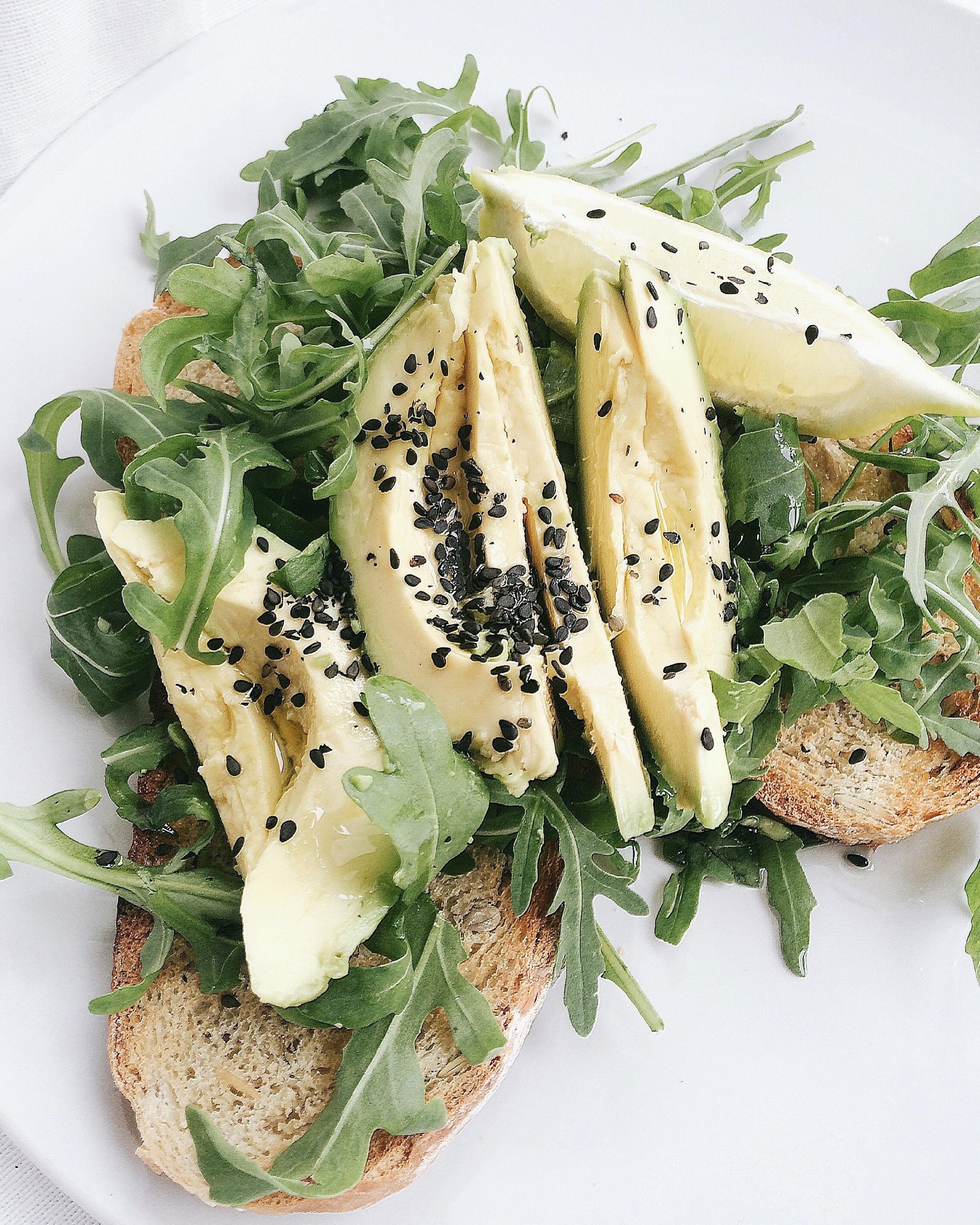 The Company
Products & Services
Execution
Financial Plan
Client Commentary
The Company
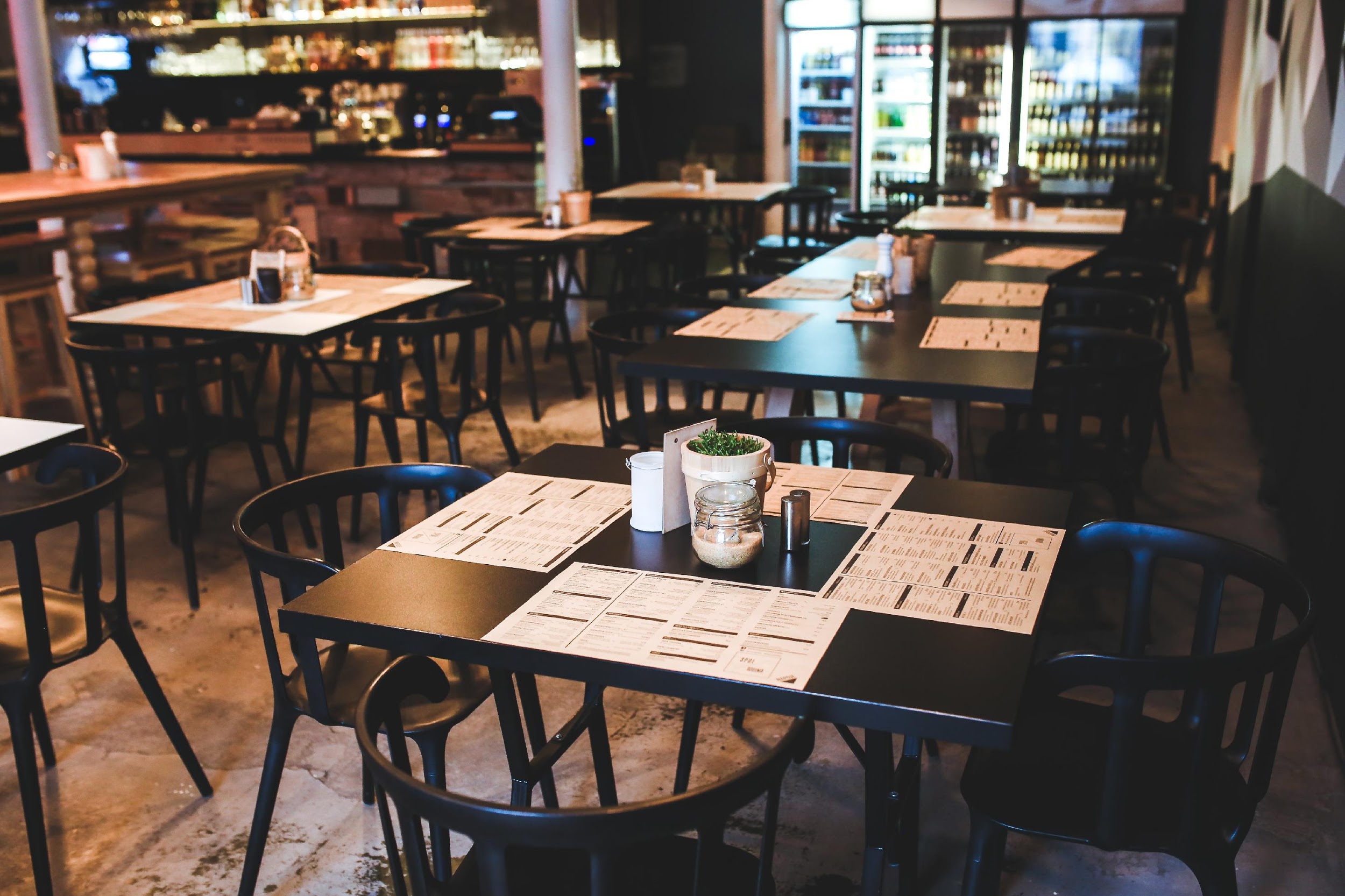 Executive Summary
This business plan is intended for Restaurante de Mexico, the hottest new all-authentic Mexican Restaurant in the idyllic American town of Hickory, North Carolina. The restaurant will be owned & operated by four partners who equally share a passion for Mexican culture. Because of the apparent demand for Mexican cuisine in Hickory, the owners believe that Restaurante de Mexico will be a hit in town & may even have the potential to compete with other established Mexican restaurants in the neighboring cities of Charlotte & Greensboro.
The Company
Mission
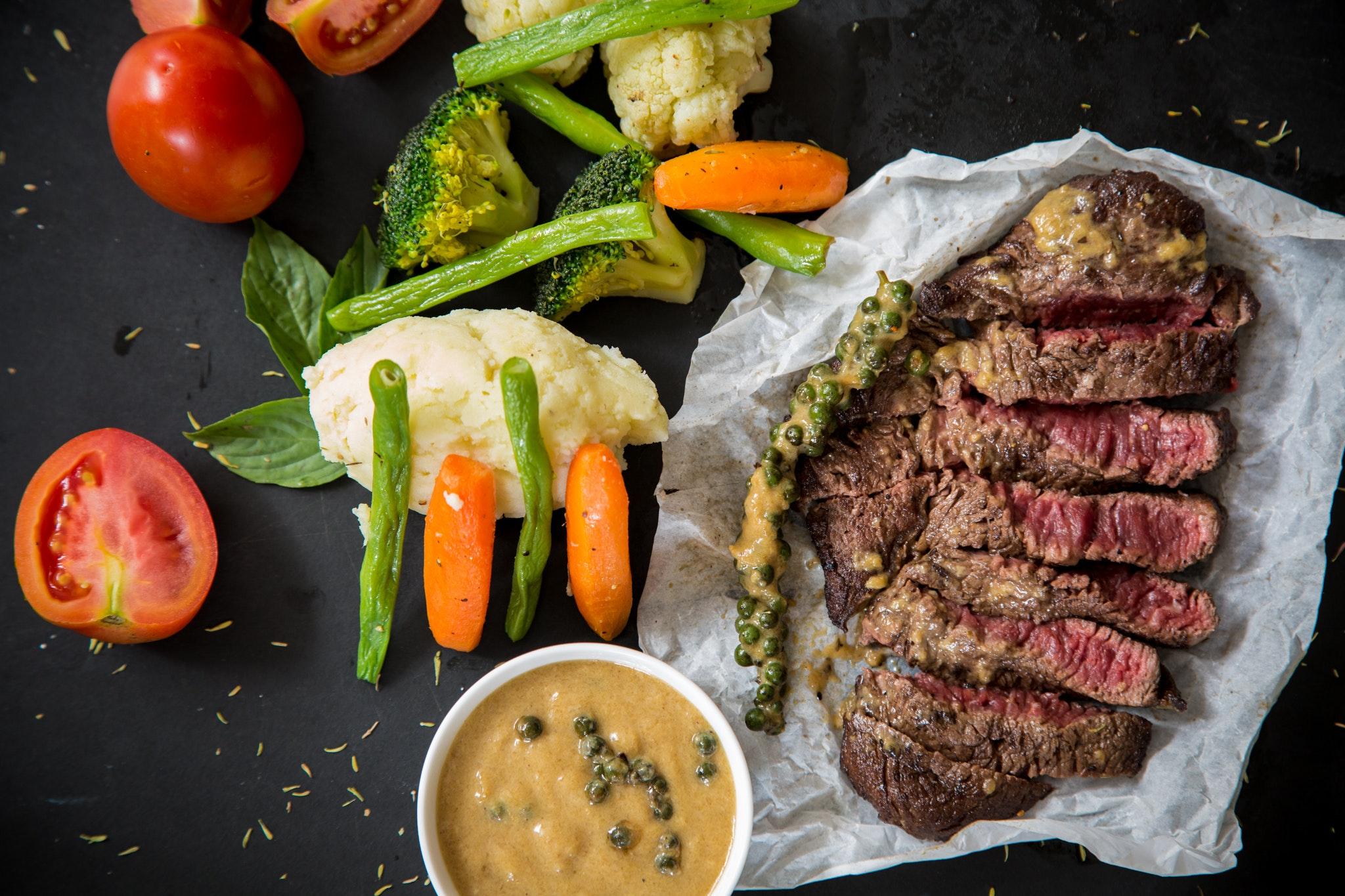 Restaurante de Mexico brings the exciting flavors of traditional Mexican food to the quiet idyllic state of North Carolina where food is mostly US- or Euro-centric.
Vision
To bring the Hickory community together into one happy & satisfied family with every bite of Restaurante de Mexico's delectable cuisine.
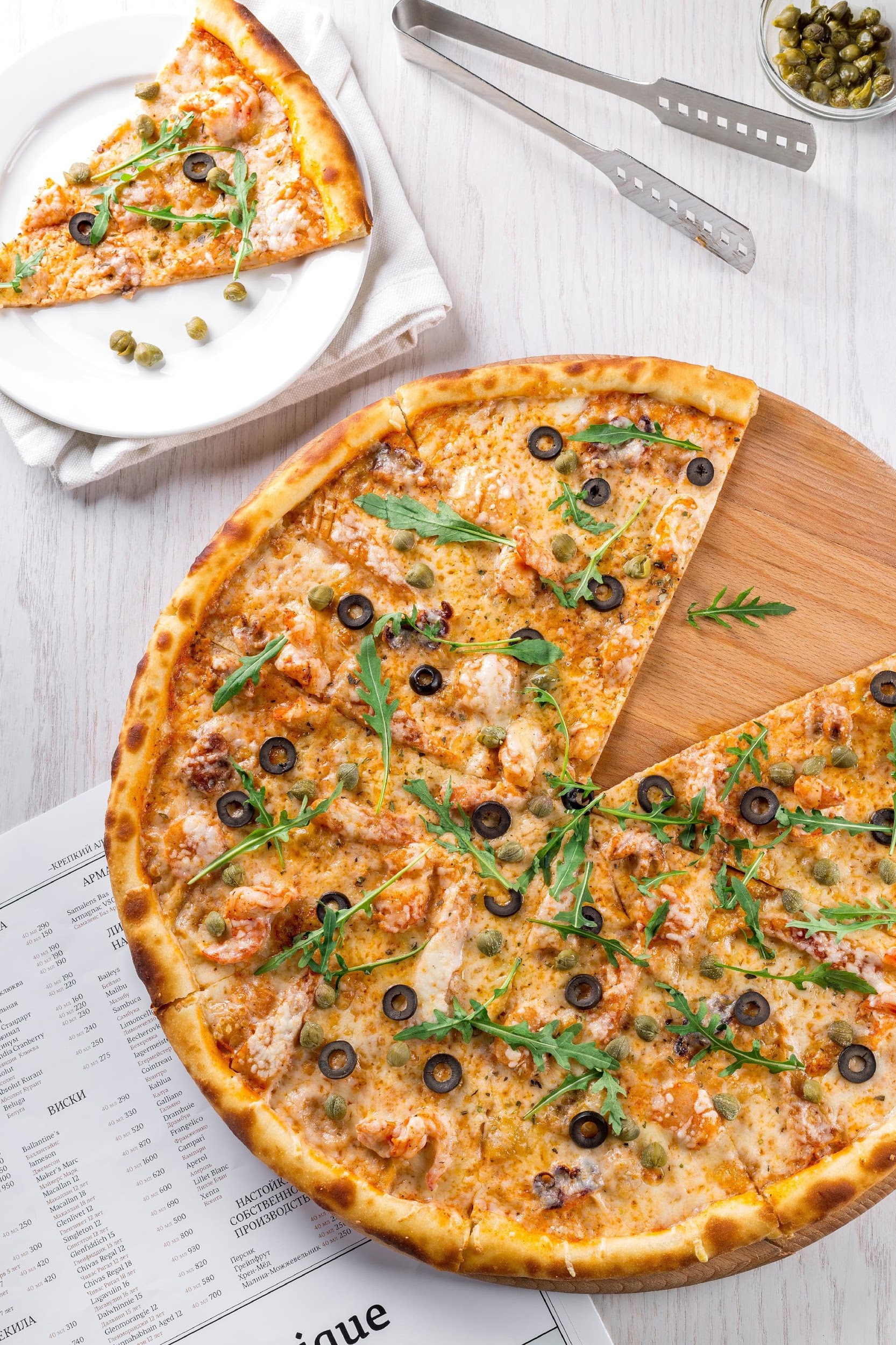 The Company
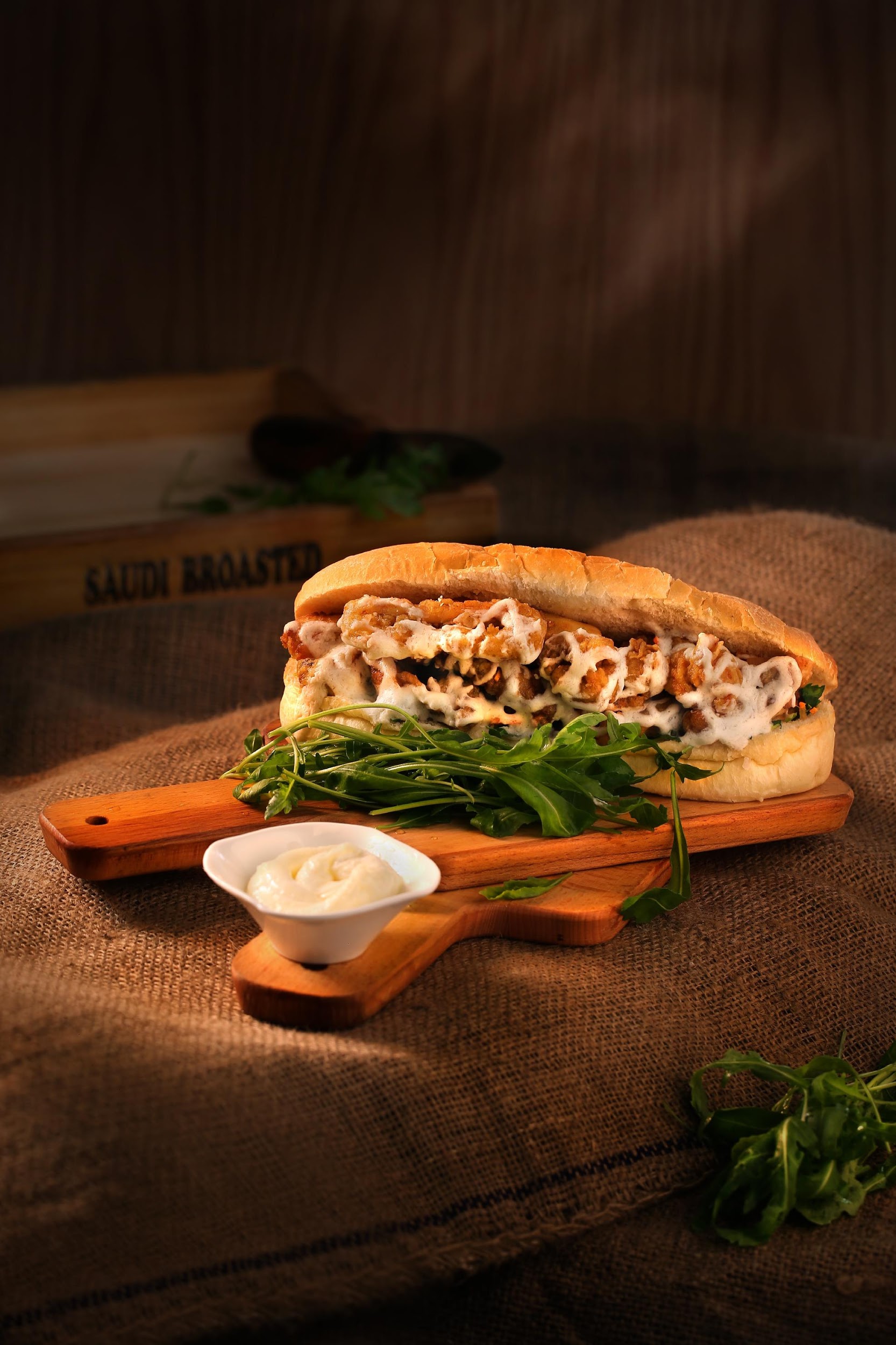 Philosophy
Jacklyn Reynolds, owner & operator of Restaurante de Mexico, believes that consuming food should be an enjoyable experience shared with family.Latin culture values togetherness & Restaurante de Mexico aims to bring the people of Hickory closer together through its one-of-a-kind dining experience.
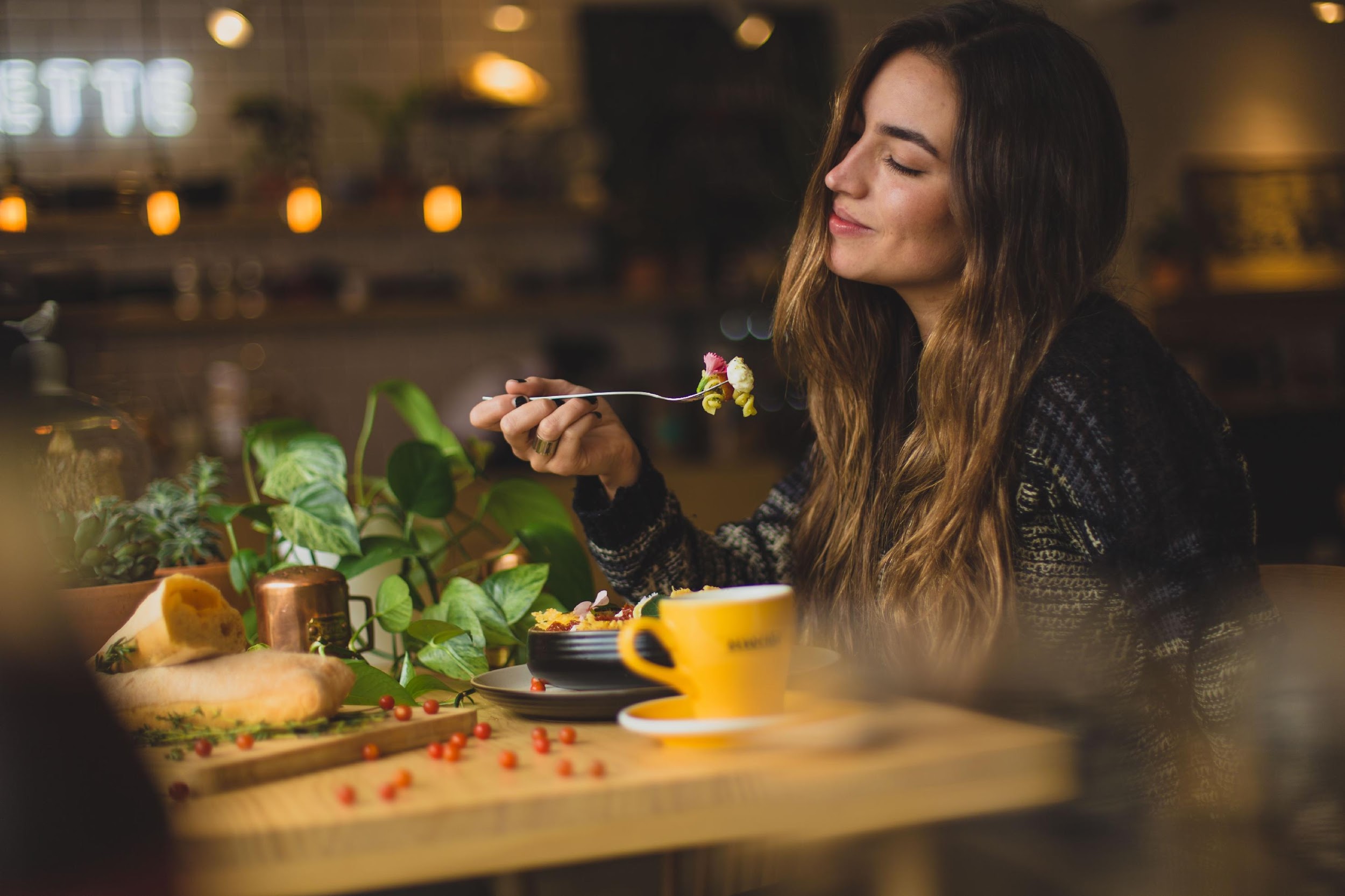 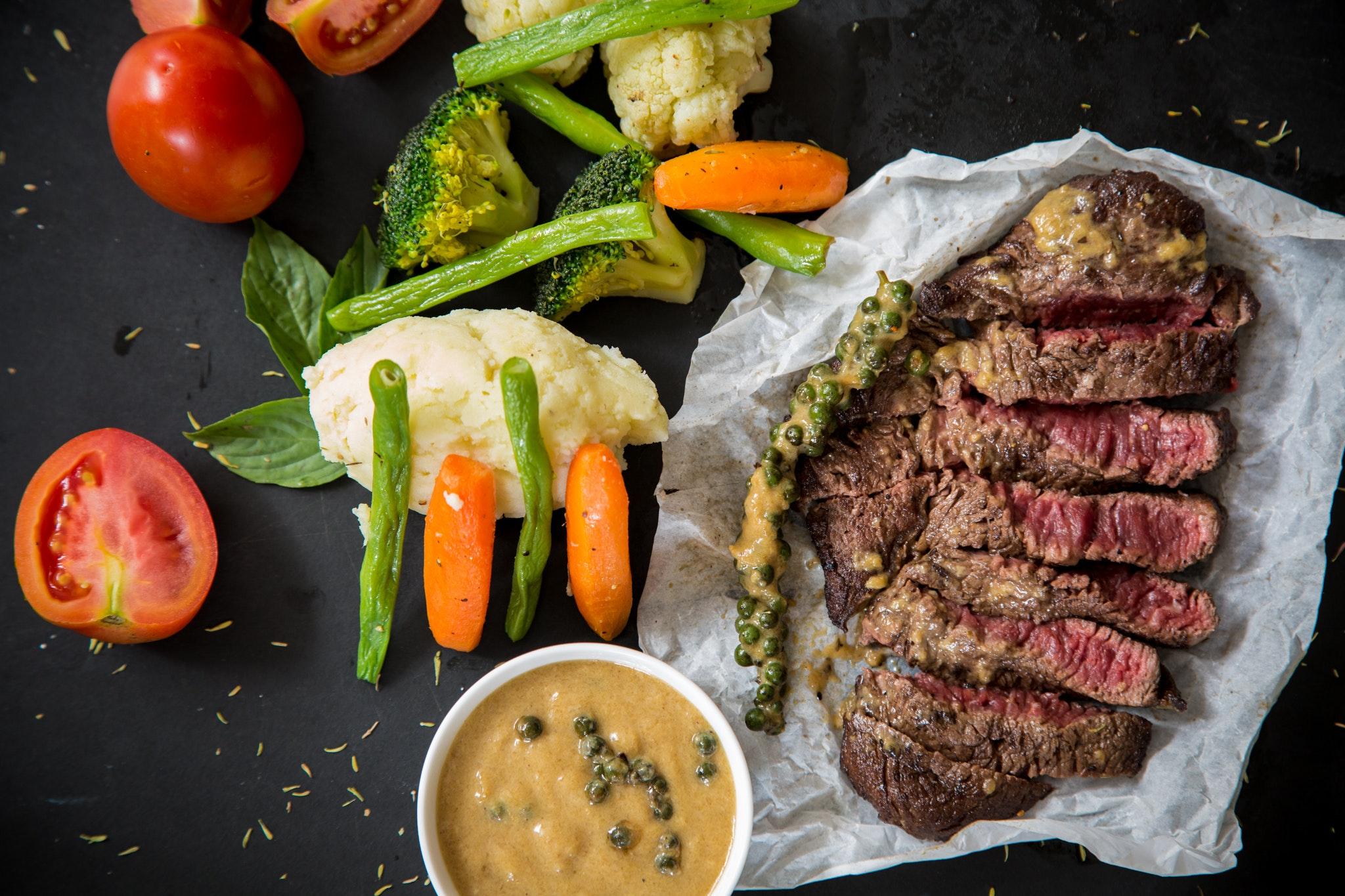 The Company
Outlook
One of Restaurante de Mexico's goals is to build a solid customer base within the town of Hickory. Having only a total population of less than 800, Restaurante de Mexico has the potential to attract at least 40% to 50% of the townsfolk by the end of the first year of operations. This amounts to an estimated $150,000.00 in first-year sales. The business is expected to break-even as early as the second quarter of the second year of operations. If the company increases profit by 60% in the third year of operations, two branches will be opened in the neighboring cities of Charlotte & Greensboro.
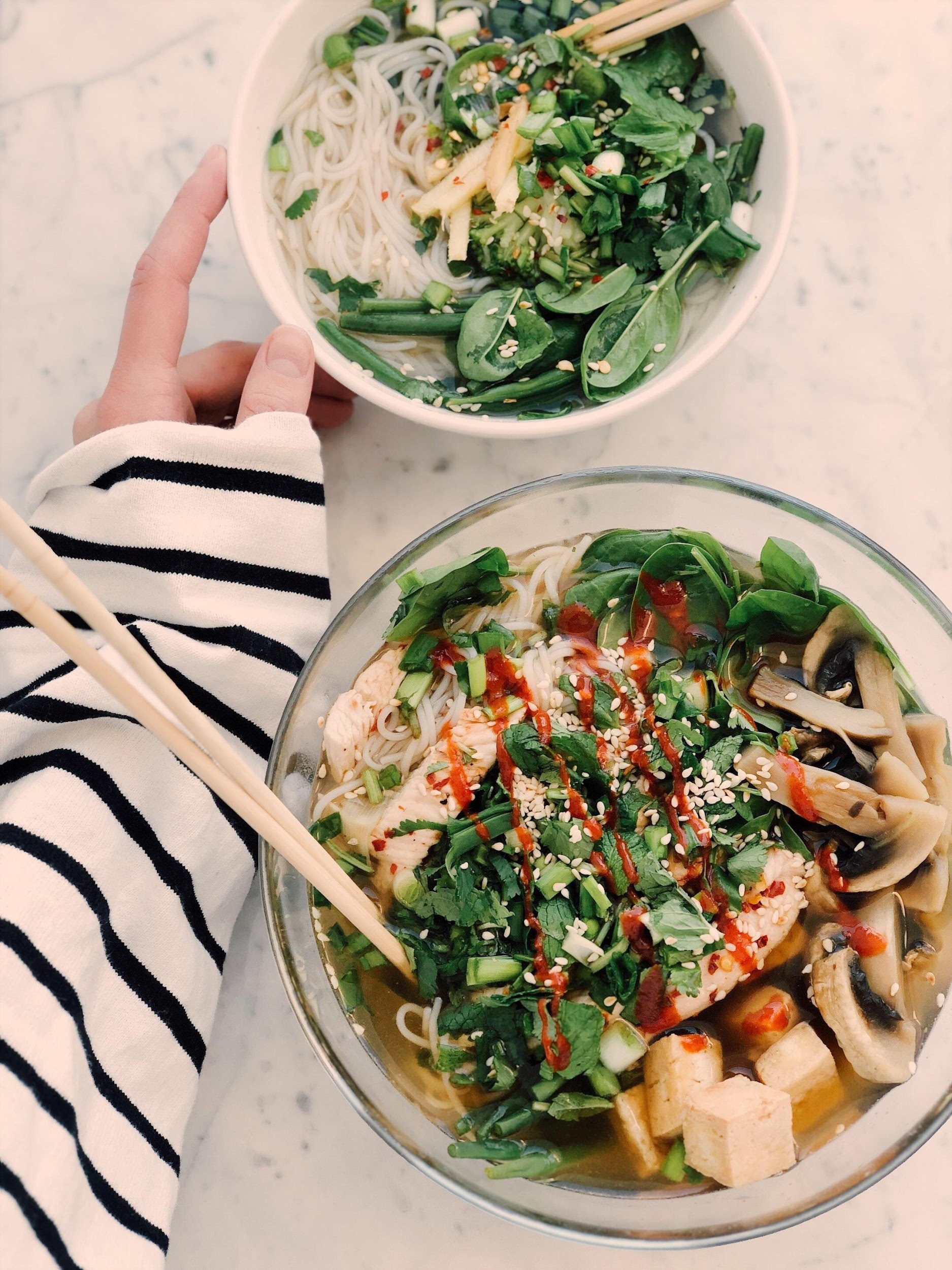 The Company
Organizational 
Structure
Type of 
Industry
Business 
Structure
Ownership
Hospitality Industry
General Partnership
Jacklyn Reynolds
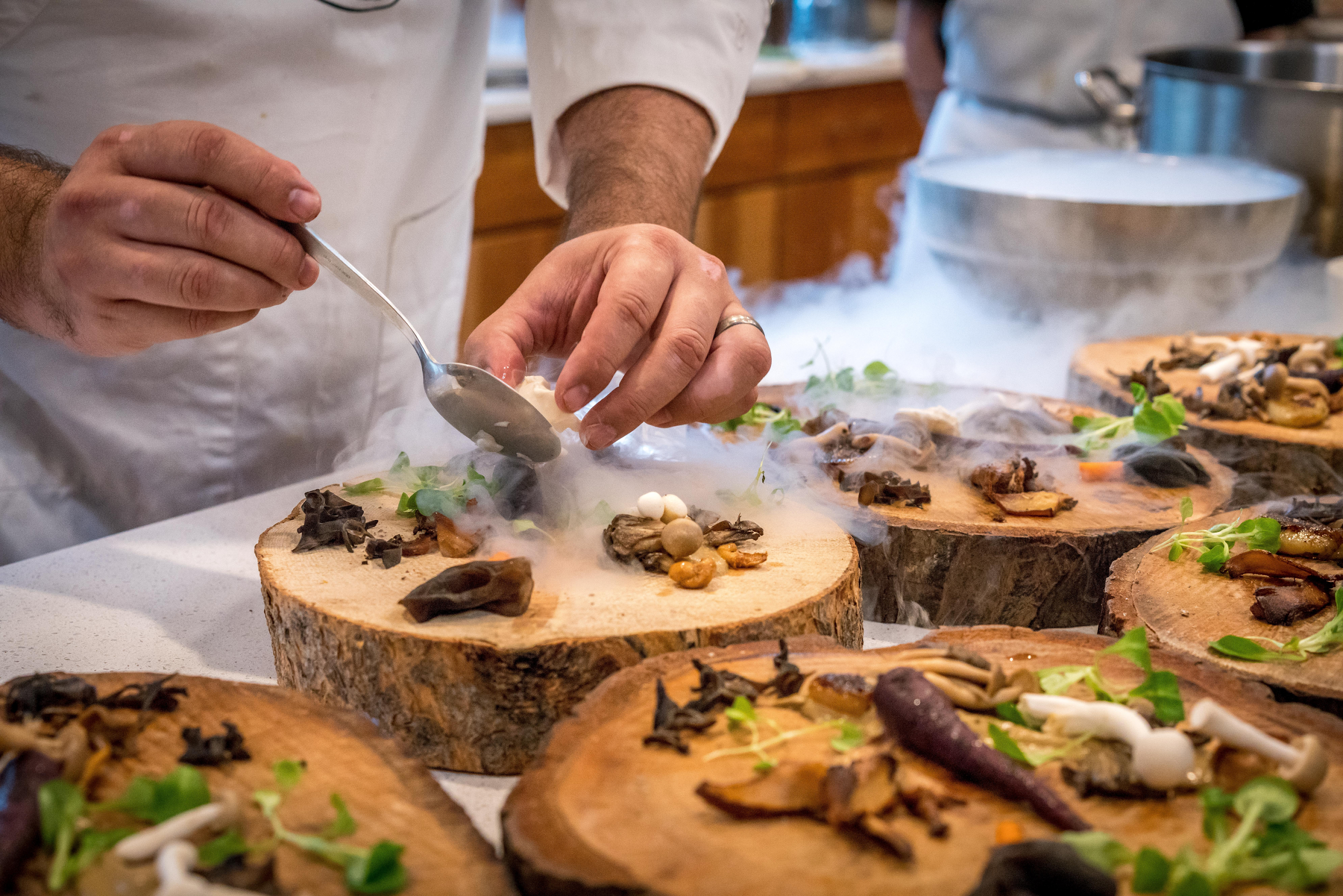 The Company
Organizational 
Structure
The restaurant will be owned & operated by four partners namely Jacklyn Reynolds, Raymond Wallace, Kenneth Moore, & Connie Webb. 

Jacklyn Reynolds will be in charge of the restaurant operations. The restaurant will have a general manager who oversees its day-to-day operation. Her efforts will be recompensed by incremental profit sharing. It will be in her best interest to see that the restaurant operations are running smoothly.
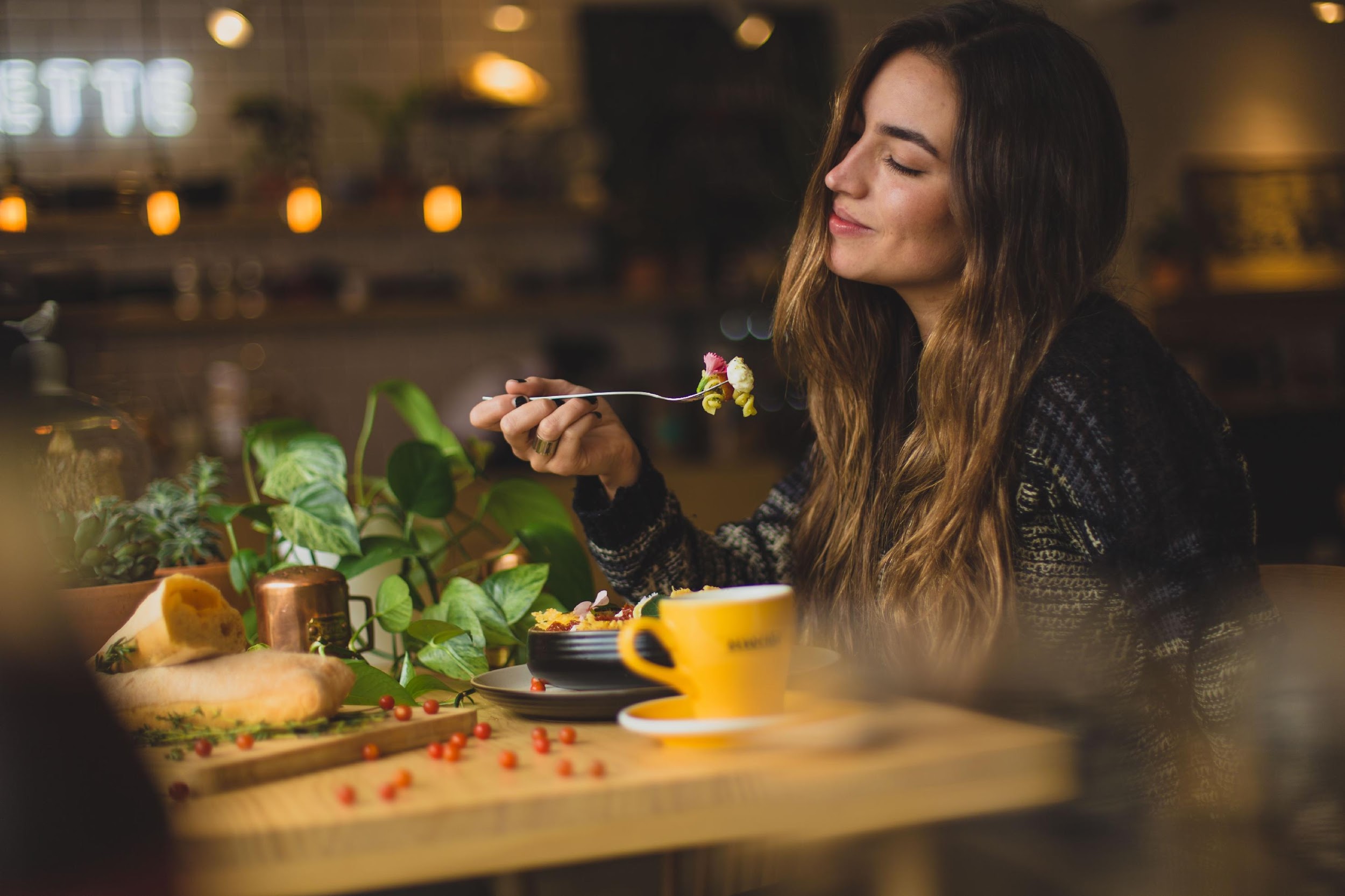 The Company
Organizational 
Structure
A proposed organizational structure in the future may include a director of restaurant operations when restaurant locations will exceed three and/or if we expand to other North Carolina cities. This will pave the way for efficient restaurant operations. It will also provide a supervisory level between the restaurant management level & executive level.

At this juncture, an accountant will be added to the team. Also, a sales director will be added to execute the expansion strategy & to improve the growth of the existing restaurant business.
The Company
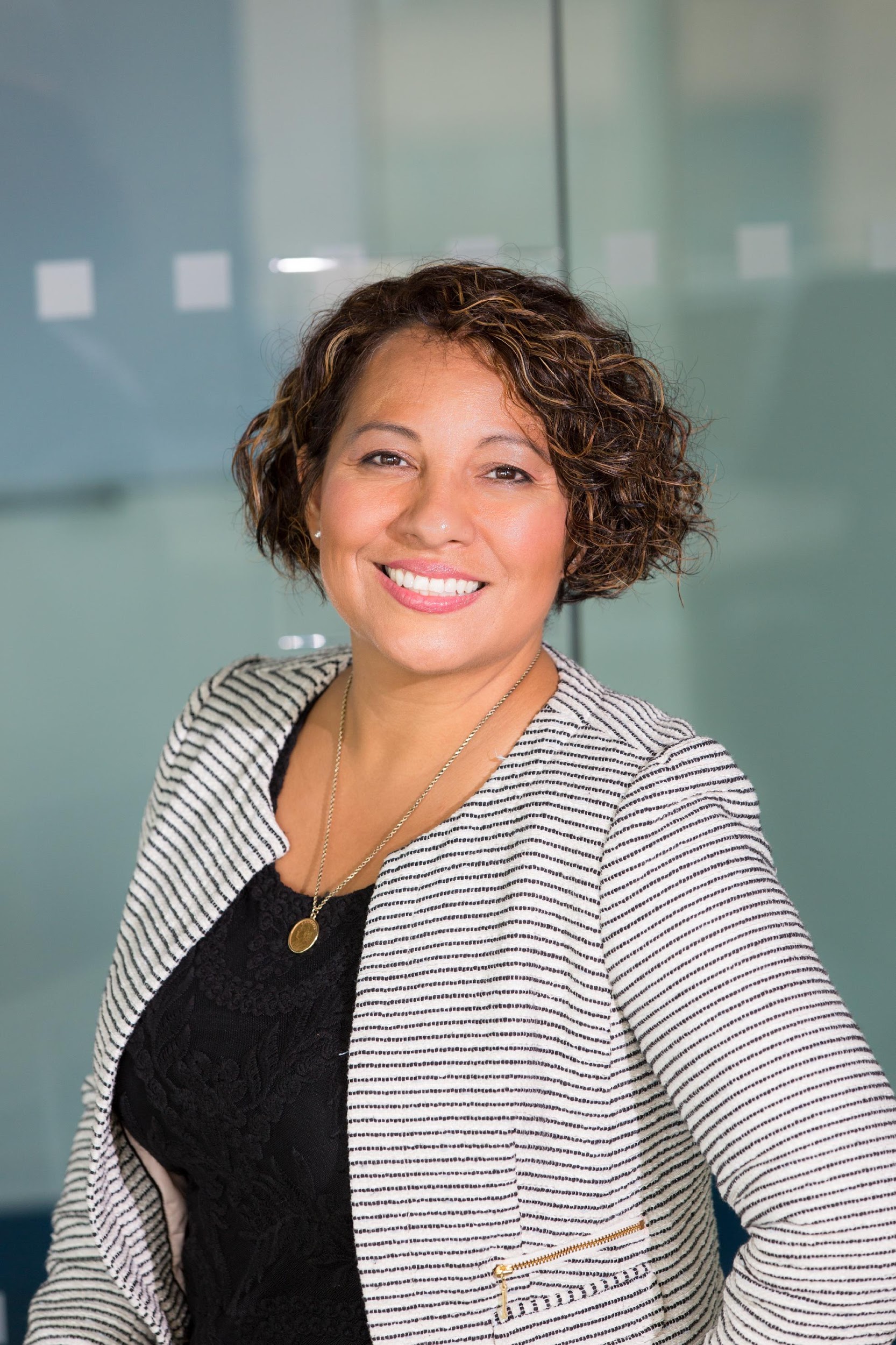 Jacklyn Reynolds
General Manager
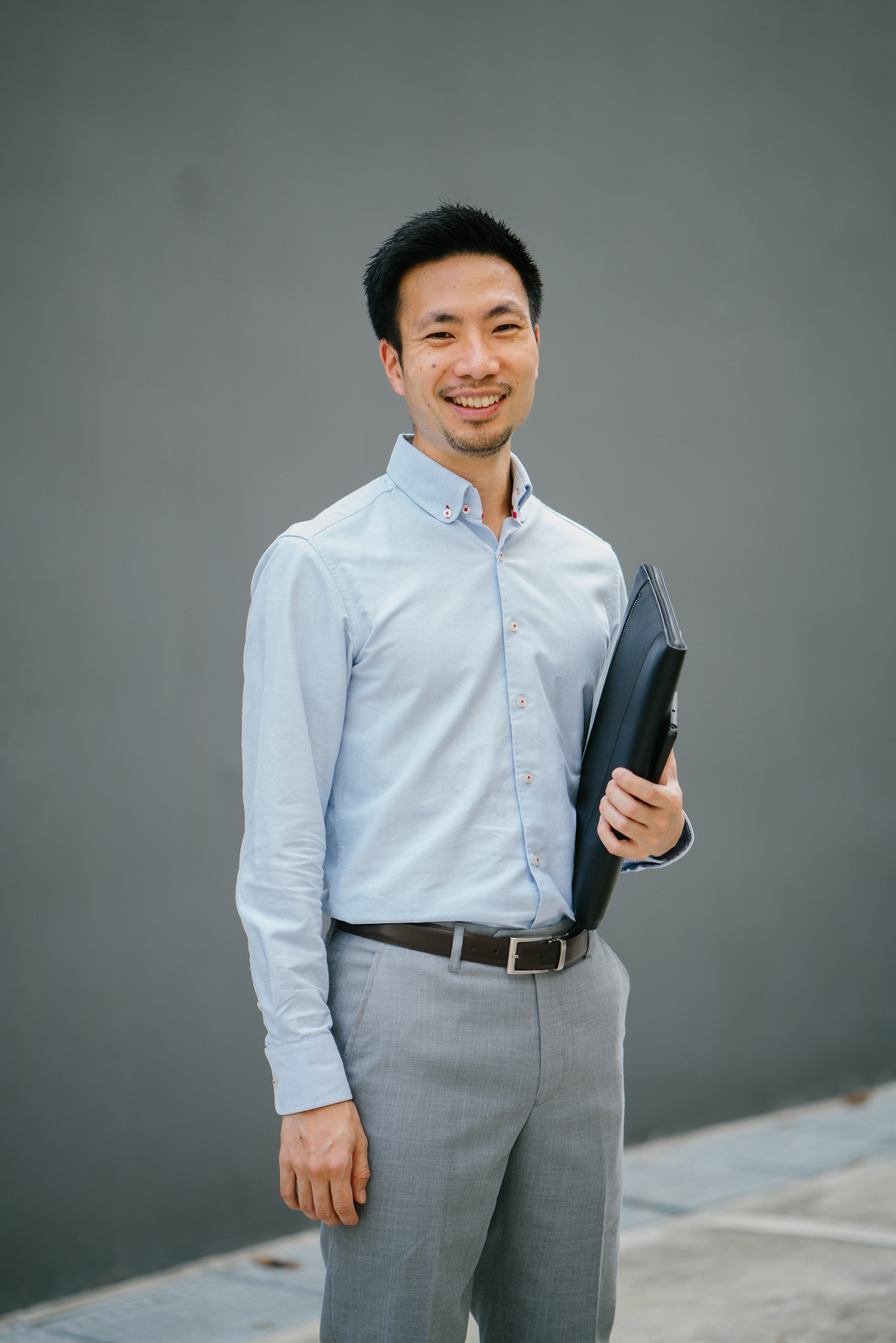 Raymond Wallace
Operations Manager
Management Team
The Company
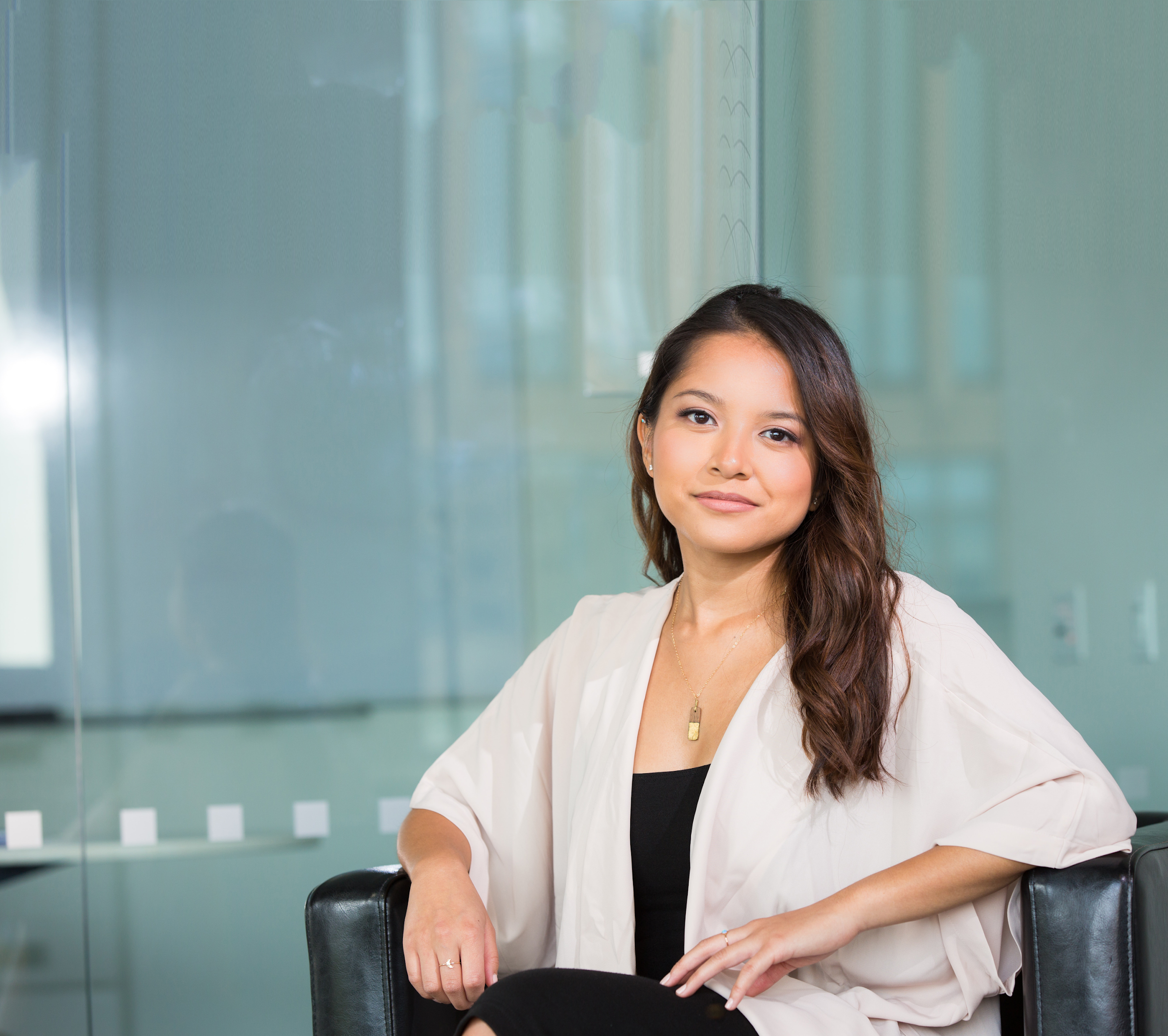 Connie Webb
Finance Officer
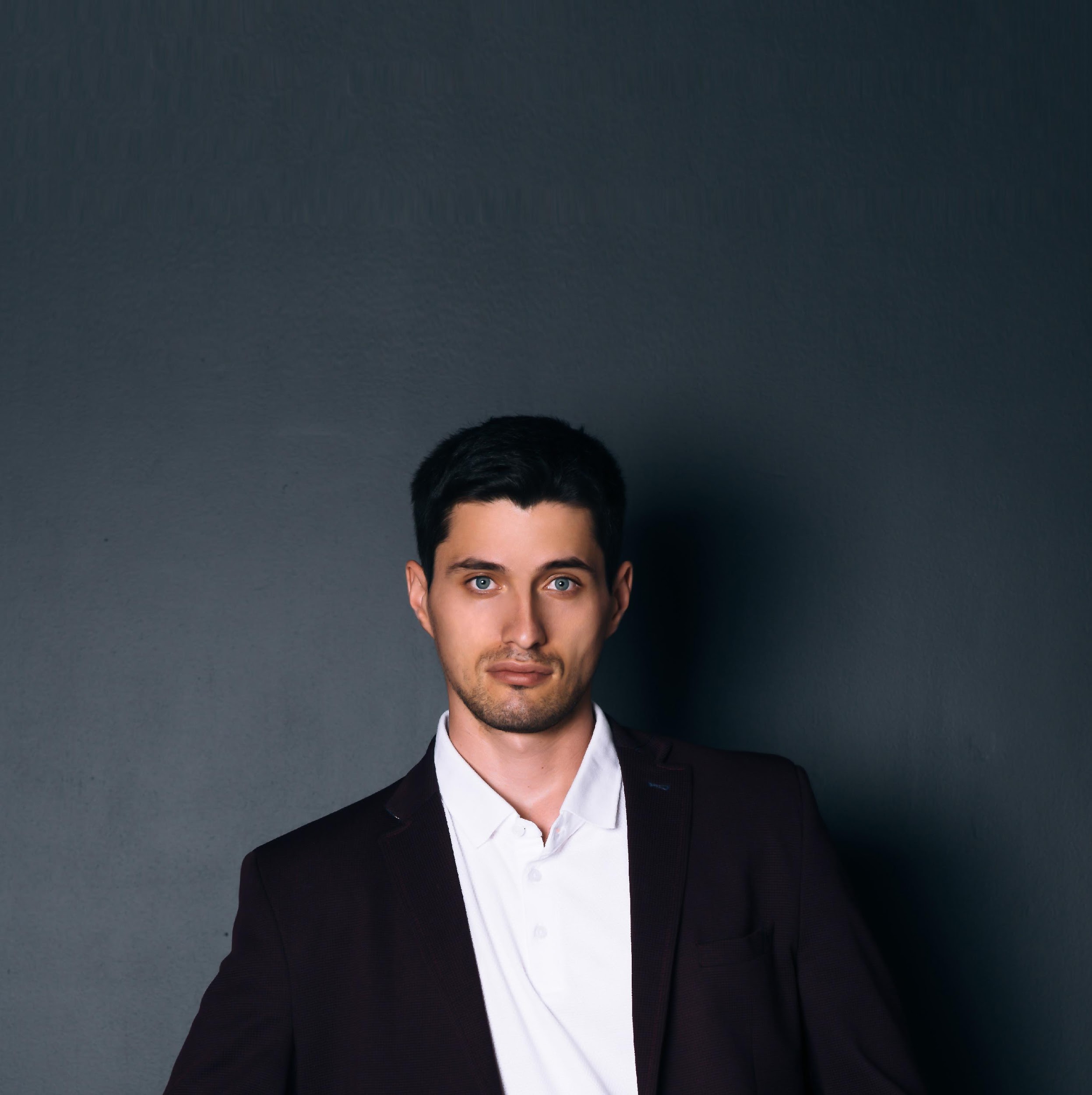 Kenneth Moore
Executive Chef
Management Team
The Company
Company Milestones
The Company
Company Milestones
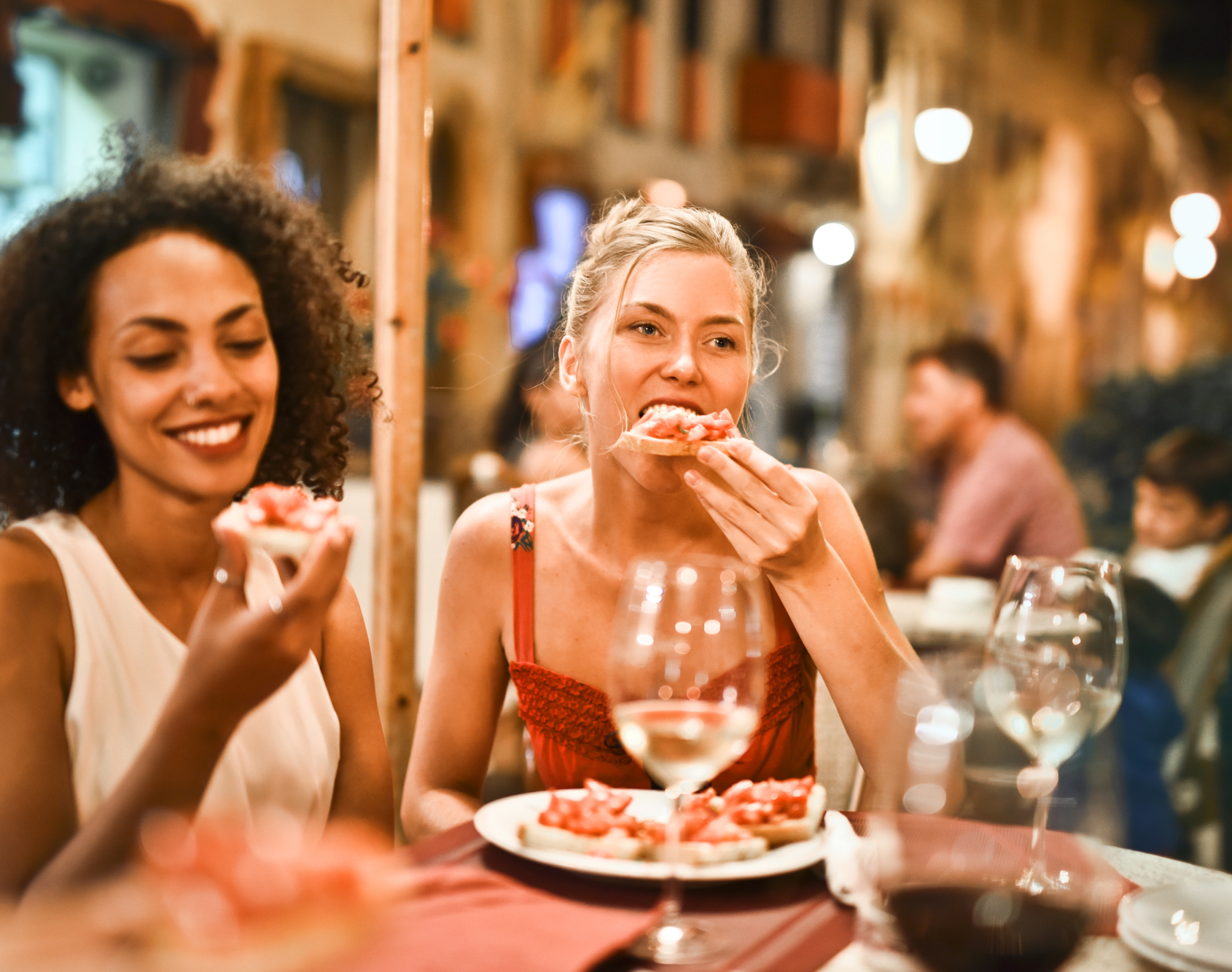 Products and Services
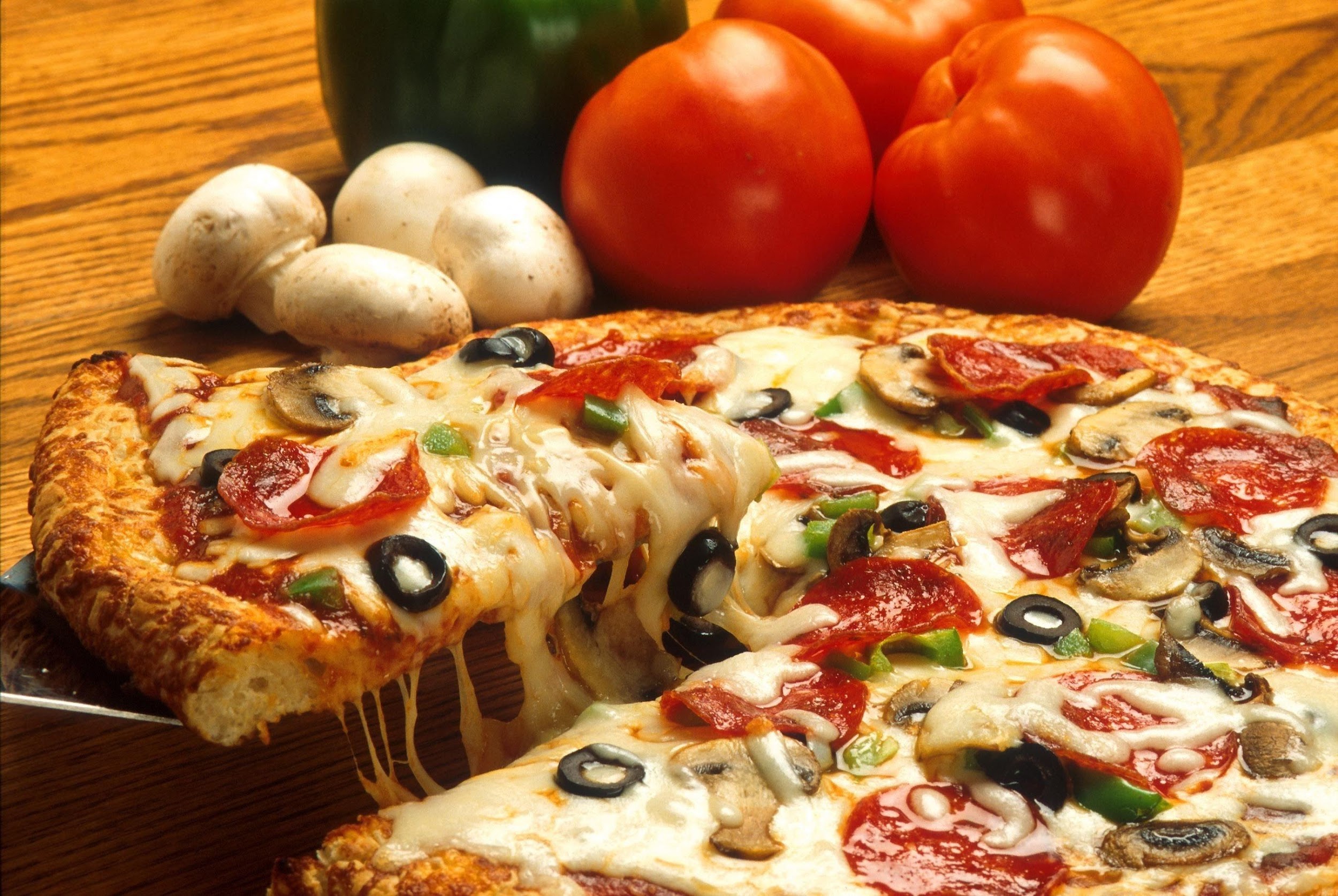 Value Proposition
Everyone is family here at Restaurante de Mexico." This follows the business philosophy of enjoying a meal in the spirit of togetherness. The proximity of Restaurante de Mexico to its primary target market is also a strong selling point since its main competitors are located mostly in Charlotte & Greensboro.
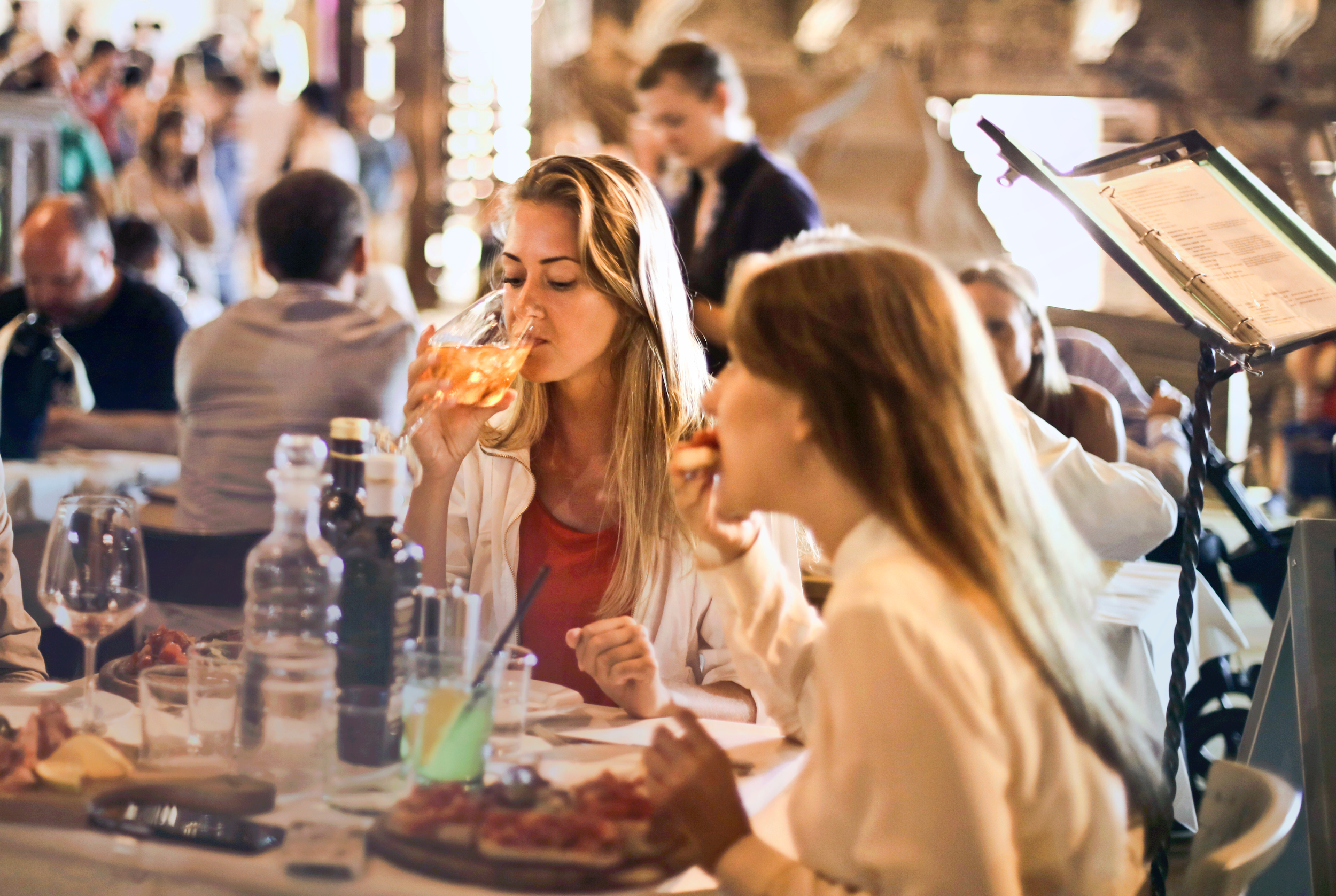 Products and Services
Pricing
Strategy
The restaurant owners are confident that the target customers can afford the fairly priced offerings. Each price has been computed considering the costs for making the dish (ingredients, labor, profit). Price bundling will be utilized in the special menu offering.
Products and Services
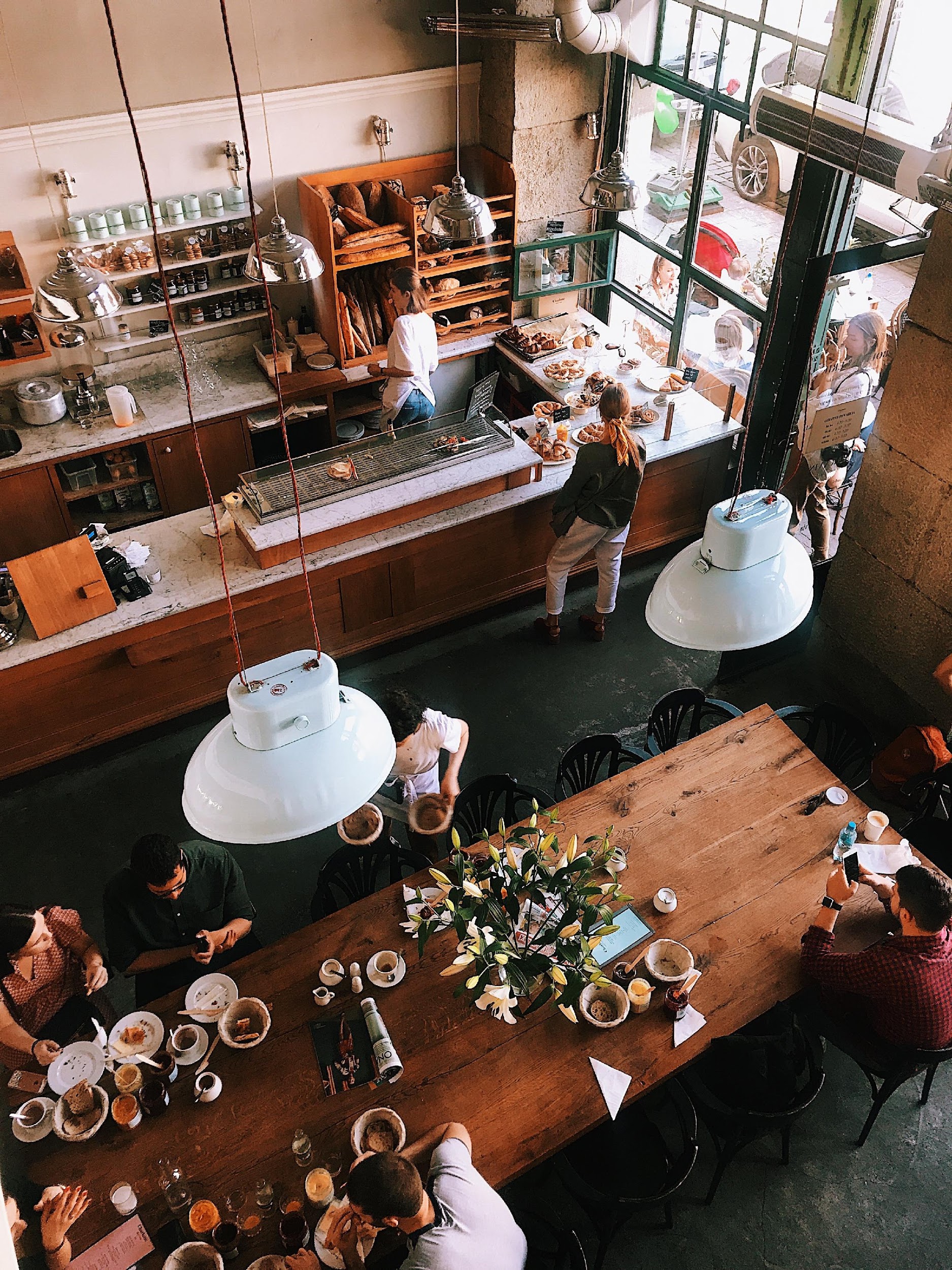 Marketing Plan
Considering the size of Hickory, marketing the Restaurante de Mexico brand will involve mostly traditional means such as print advertisements & word-of-mouth announcements. To stick with the traditional Mexican vibe, a fiesta will be held at the town square. Door-to-door sampling will also be done by the general manager & executive chef themselves along with a couple of assistants.
Execution
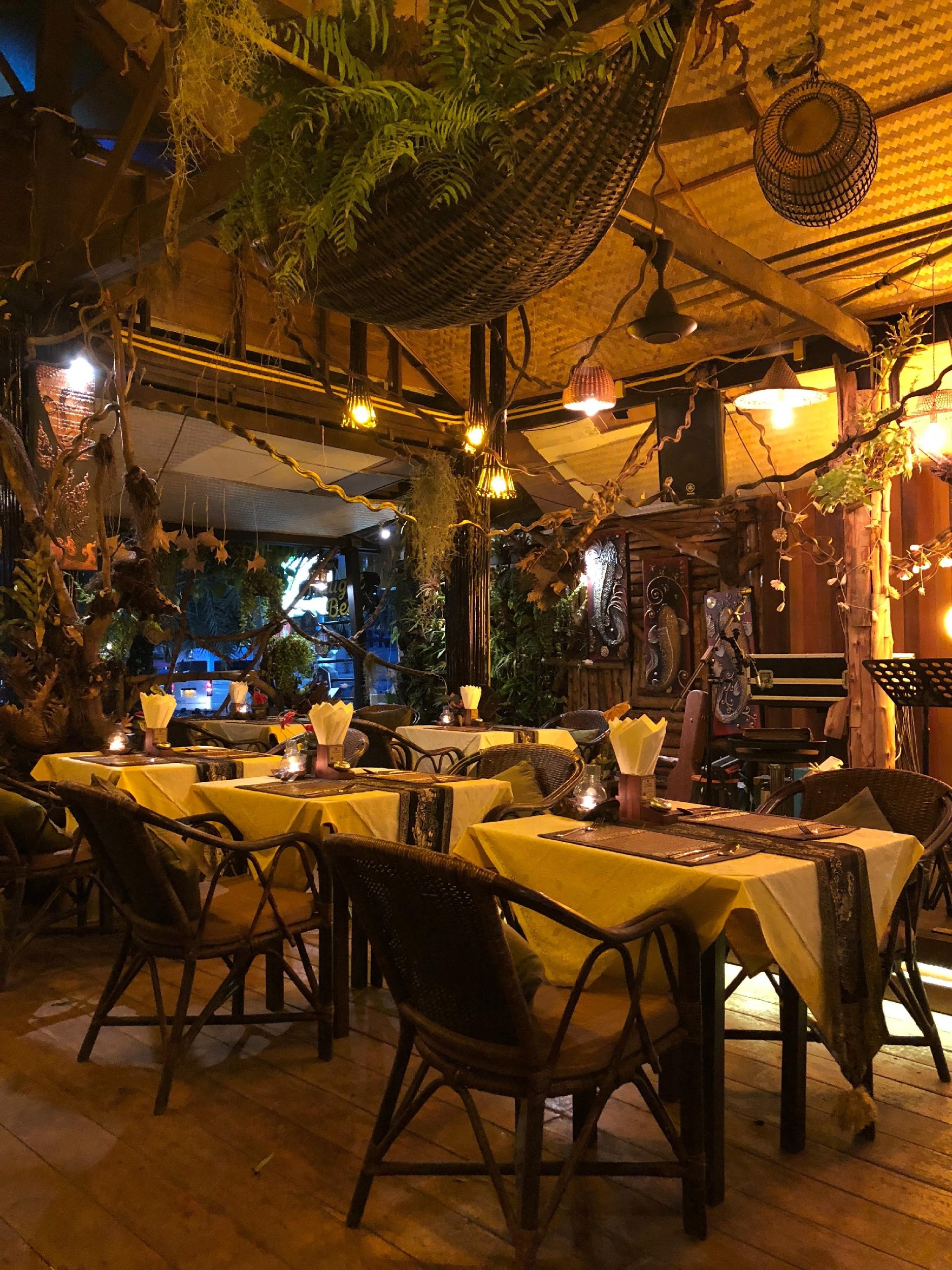 Marketing 
Research
A recent study revealed that more people prefer casual & affordable dining with dishes served in small plates. A growing trend in Mexican restaurants is to offer fusion menu, combining Mexican with either Japanese or Chinese dishes. Online applications are also changing the restaurant business. Restaurante de Mexico will focus in providing casual & affordable dishes.
Execution
Market Research
Financial Plan
Financial Plan
0.7%
Every year
The financial plan for Restaurante de Mexico is based on the following assumptions:
The economic growth of Hickory will be the steady despite being slow within the first three years of operation.

Operational expenses will increase by a mere 0.7% every year.

The business will be in high demand between the 2nd and 3rd quarter of the first year of operations, thereby increasing sales by 2.5% to 3.5%.
2.5%
3.5%
Financial Plan
6.7%
Annually
$35,000.00
Business 
Financing
$60,000.00
Each partner will contribute $35,000.00. The company will also acquire a business loan worth $60,000, payable in 5 years time with an interest of 6.7% annually. Loan installments will be paid through a portion of the restaurant's net profits.
Client Complimentary
“
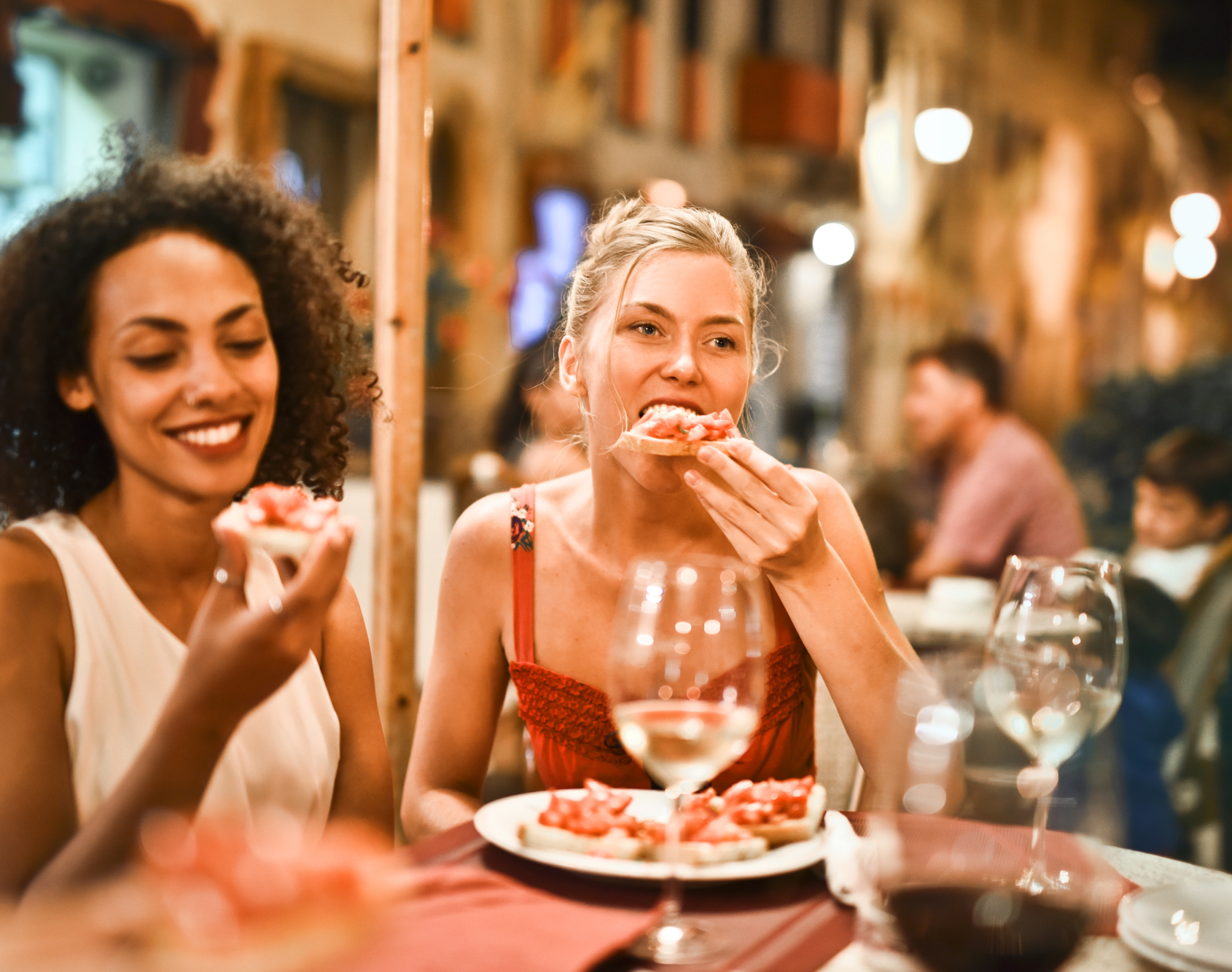 If you’re hungry, there’s no other place to go but here. Restaurante de Mexico is the best Mexican restaurant in town. Prompt service & superb food awaits you!
Faith Diaz, 27
Entrepreneur
Client Complimentary
“
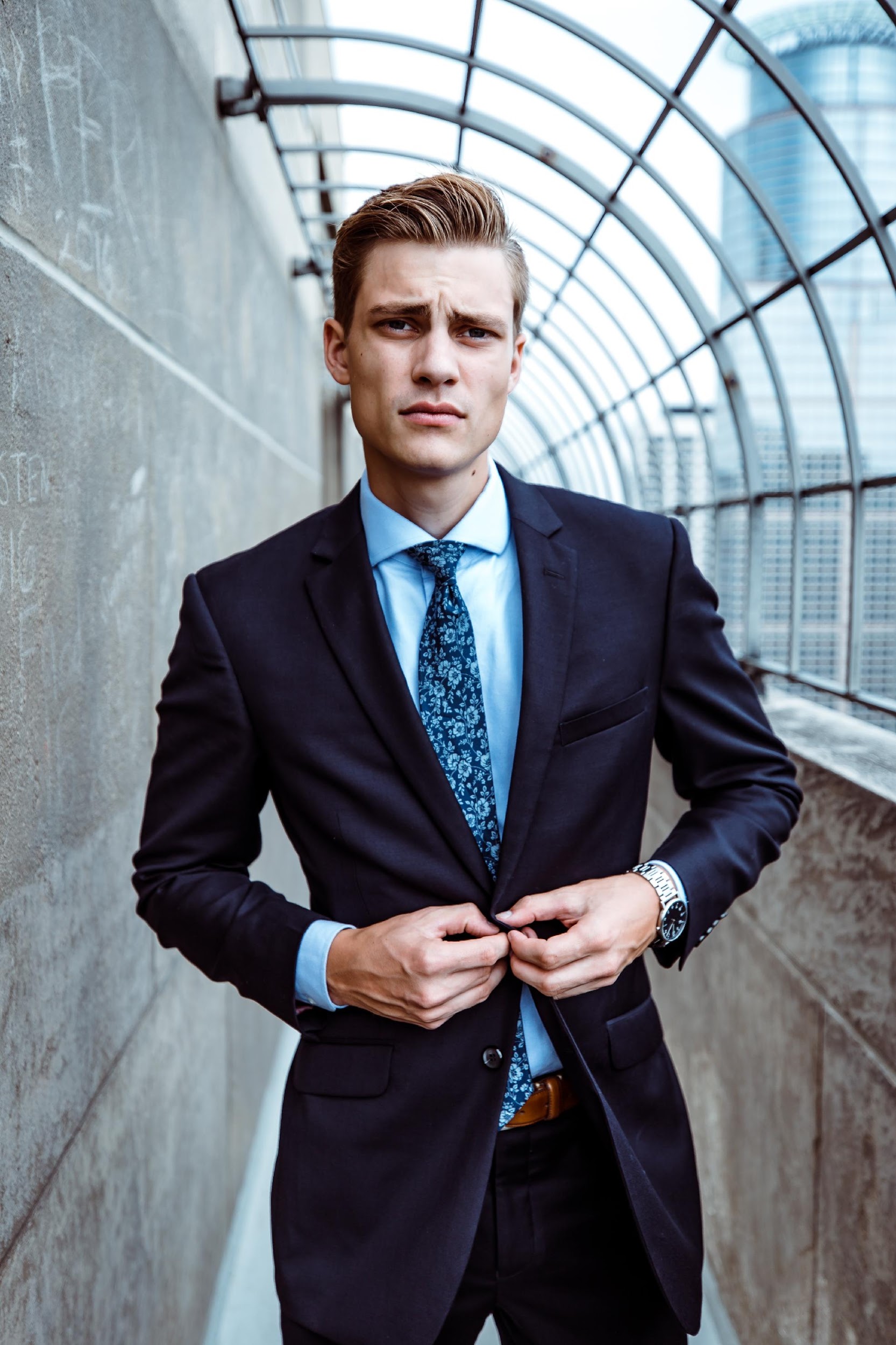 So far, this is my favorite Mexican restaurant in Hickory. Their tacos & quesadillas are unbeatable, but my favorite will always be burritos. Try them all now & you’ll never regret a day of gastronomic feast.
Steven Crozier, 30
Engineer
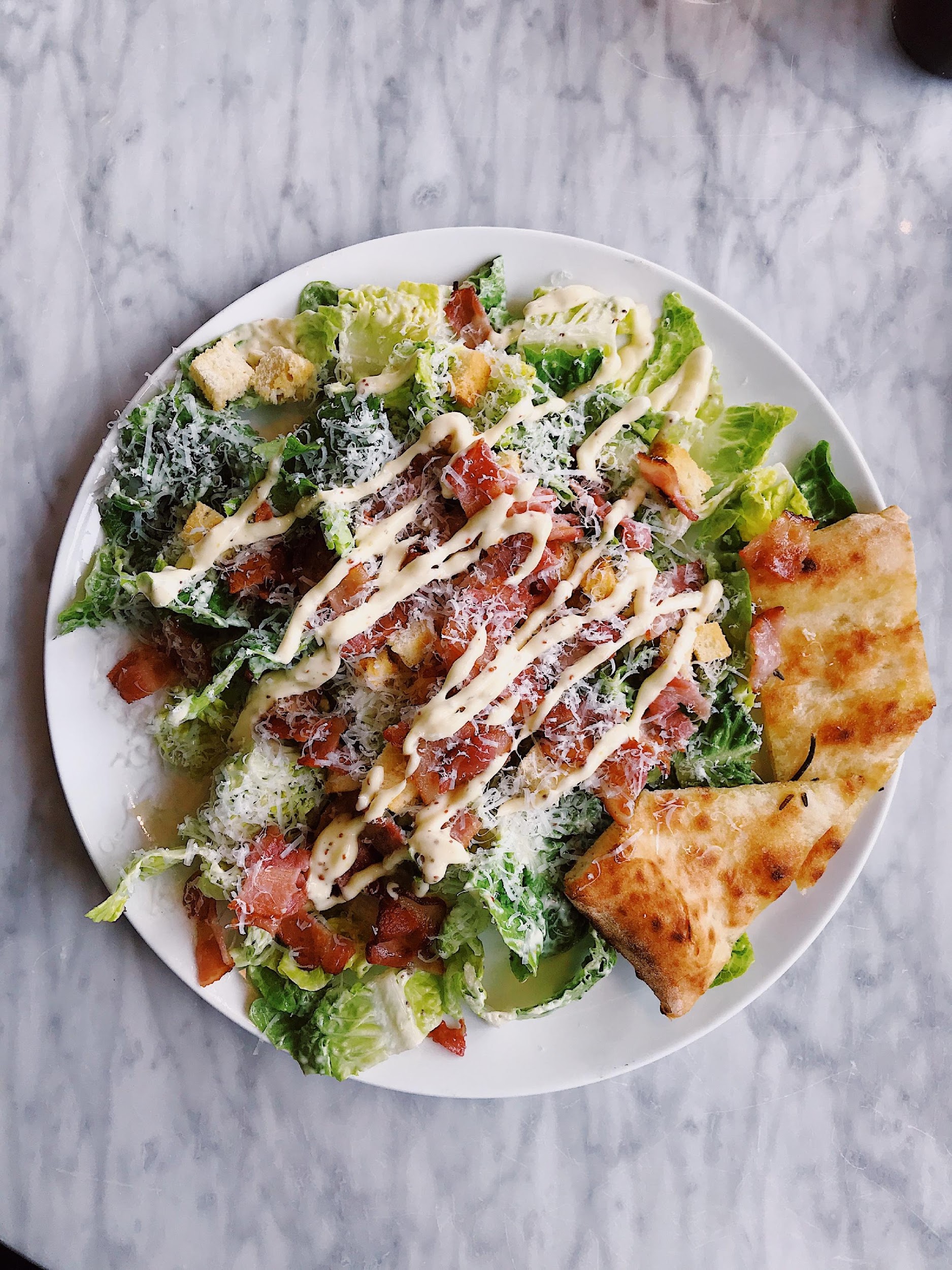 sunnycareclinic.com | 918-920-5001
sunnycareclinic.com
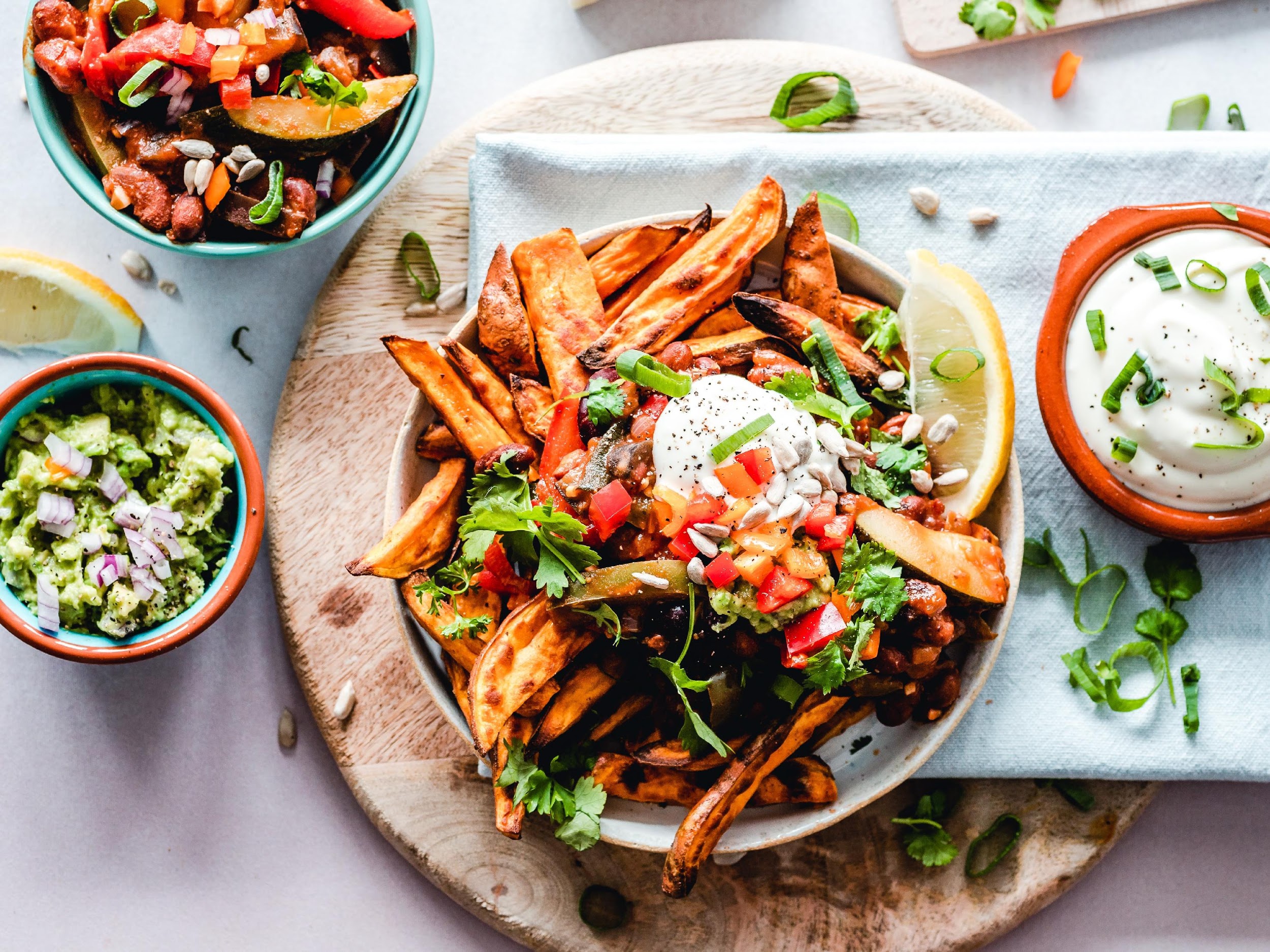 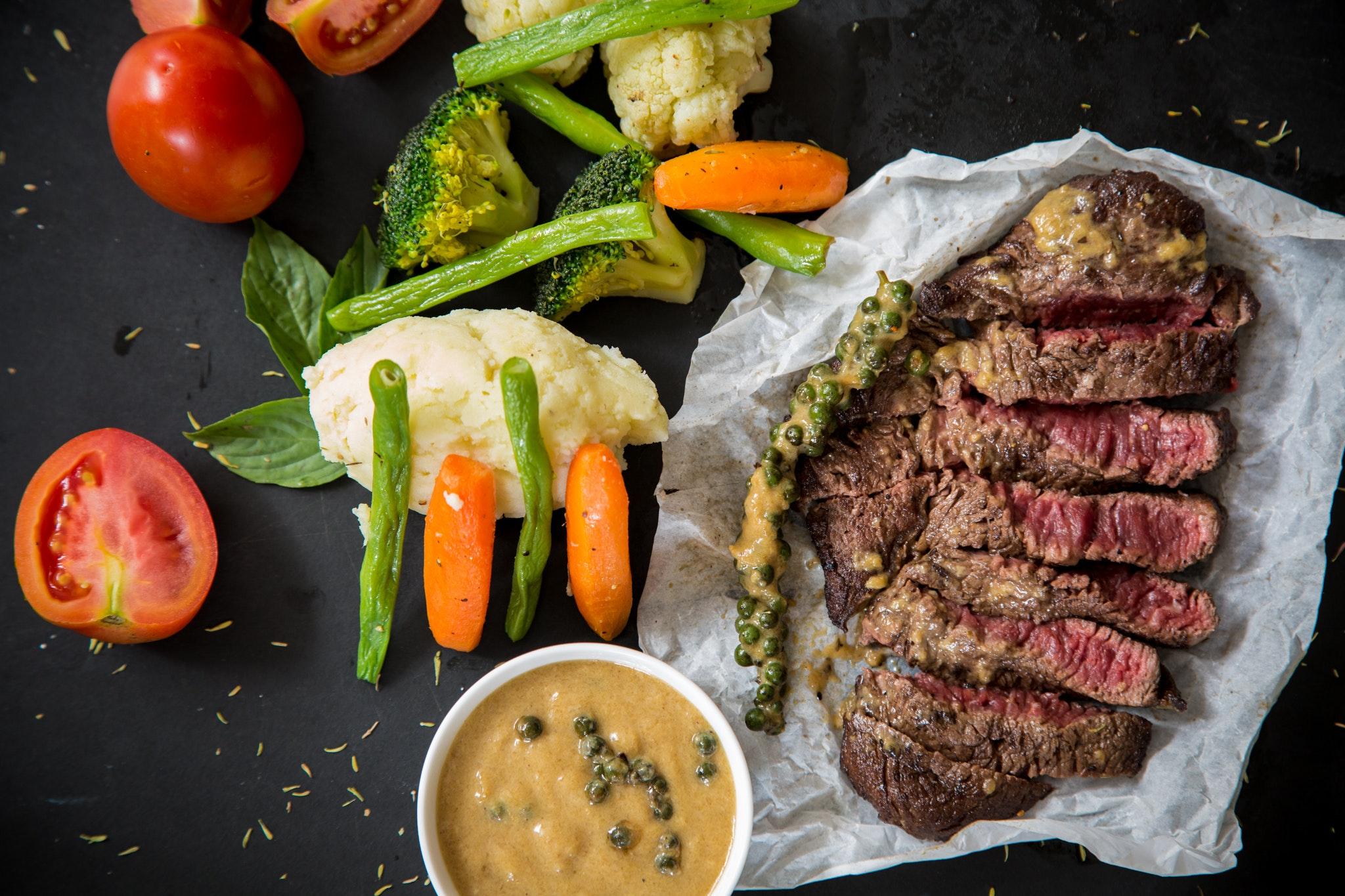 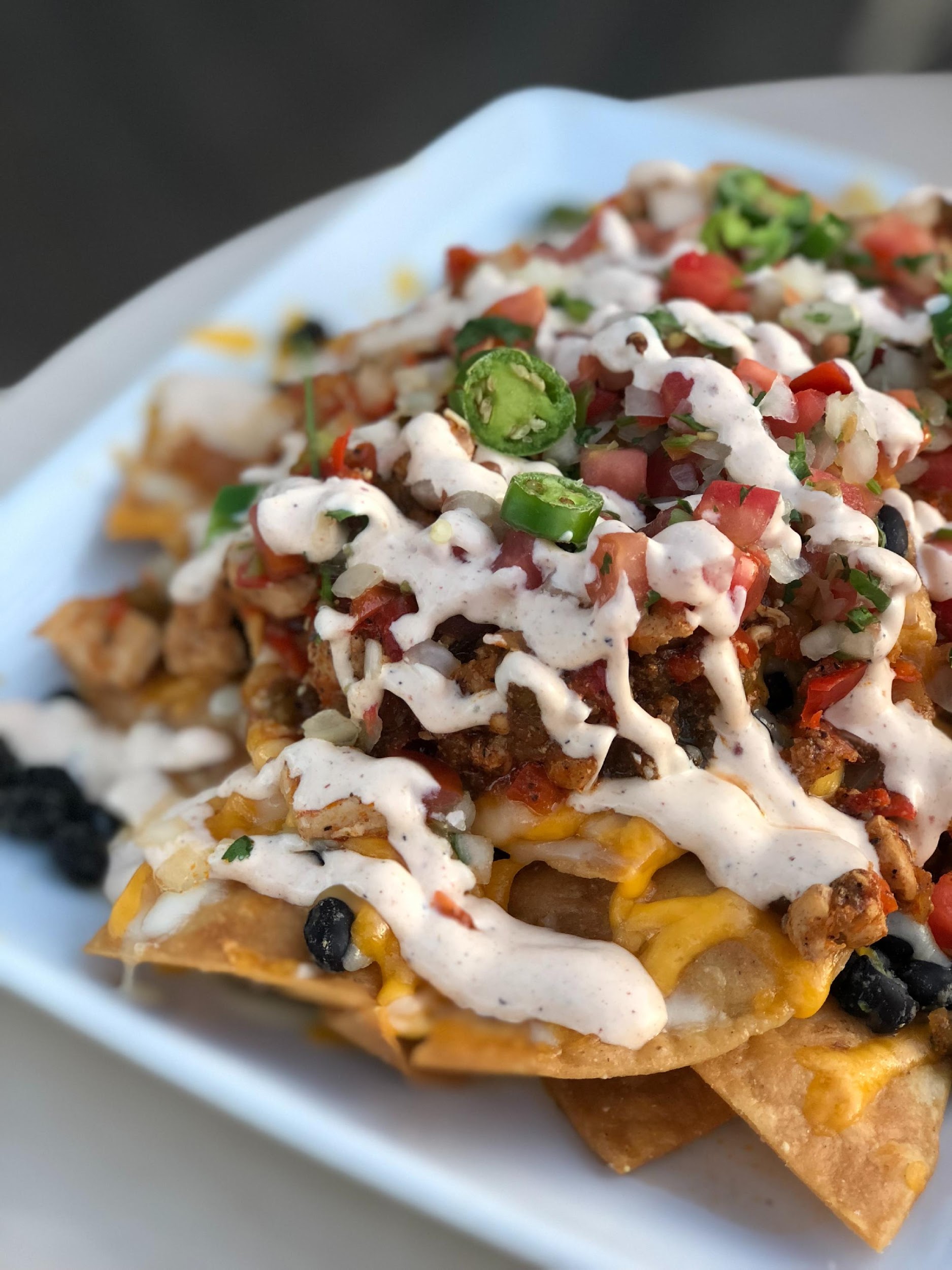 Thank
You!
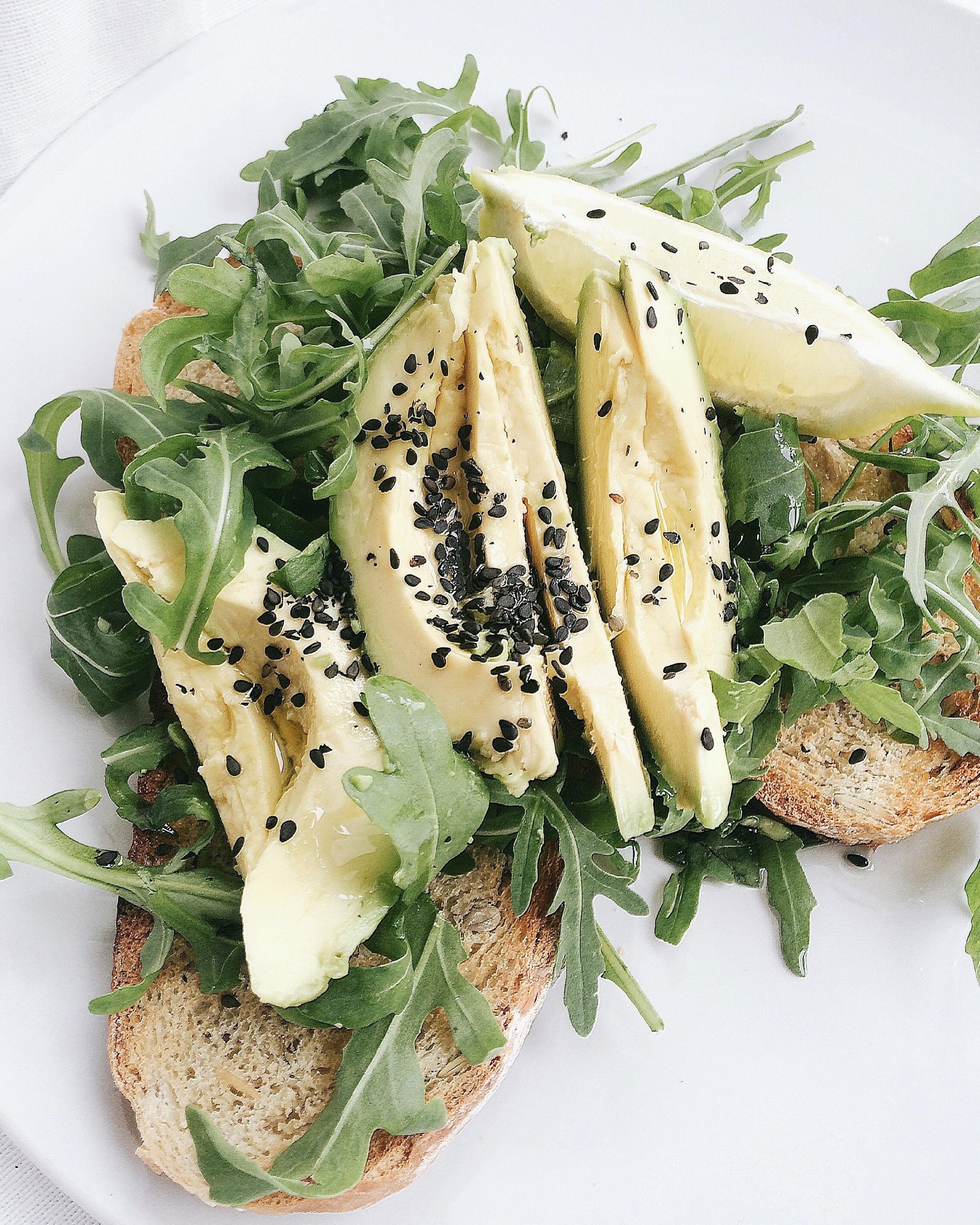